٦
صفحة ٥٦
الفصل
الكسور الاعتيادية
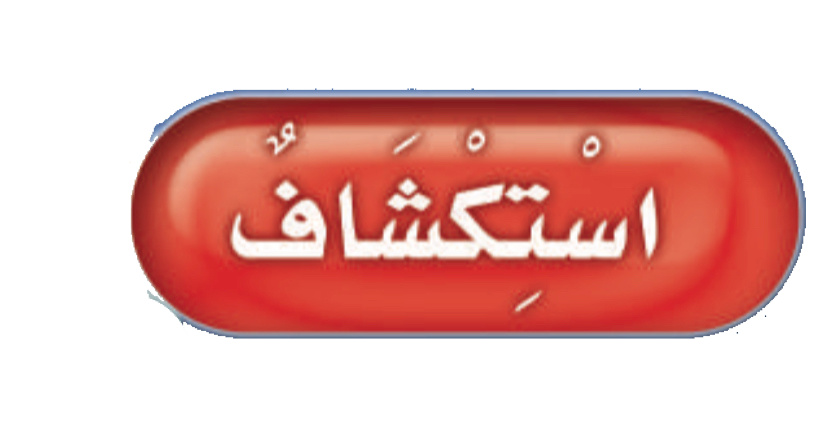 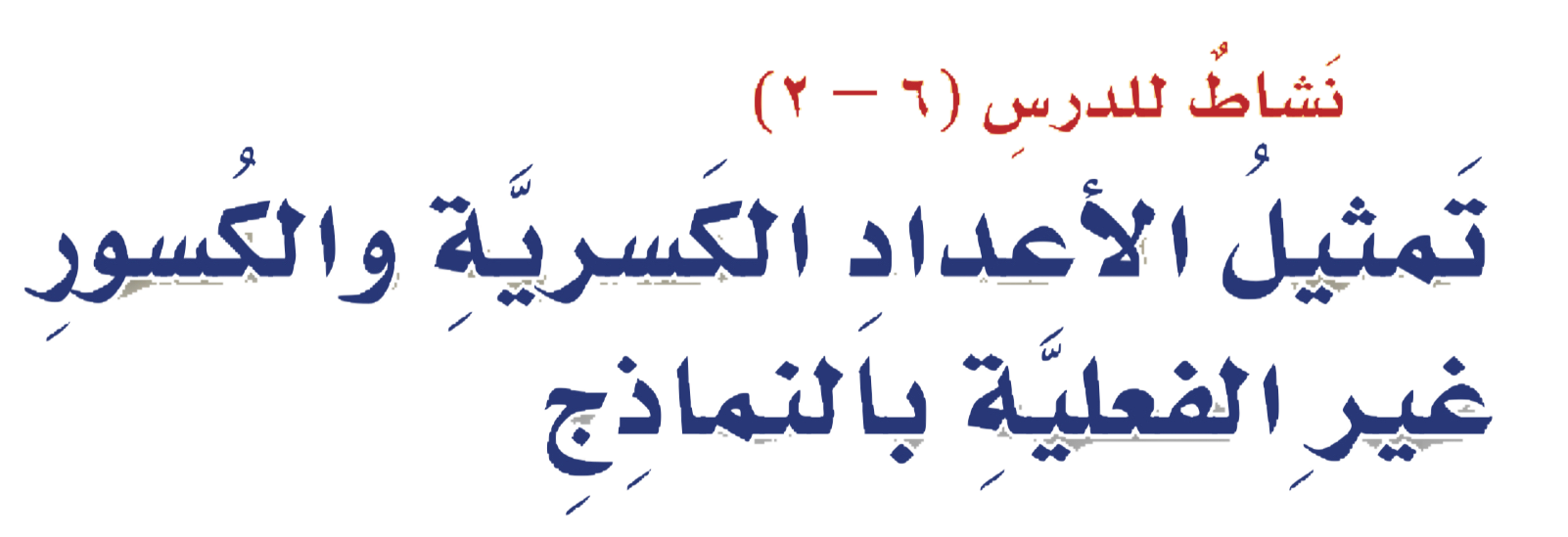 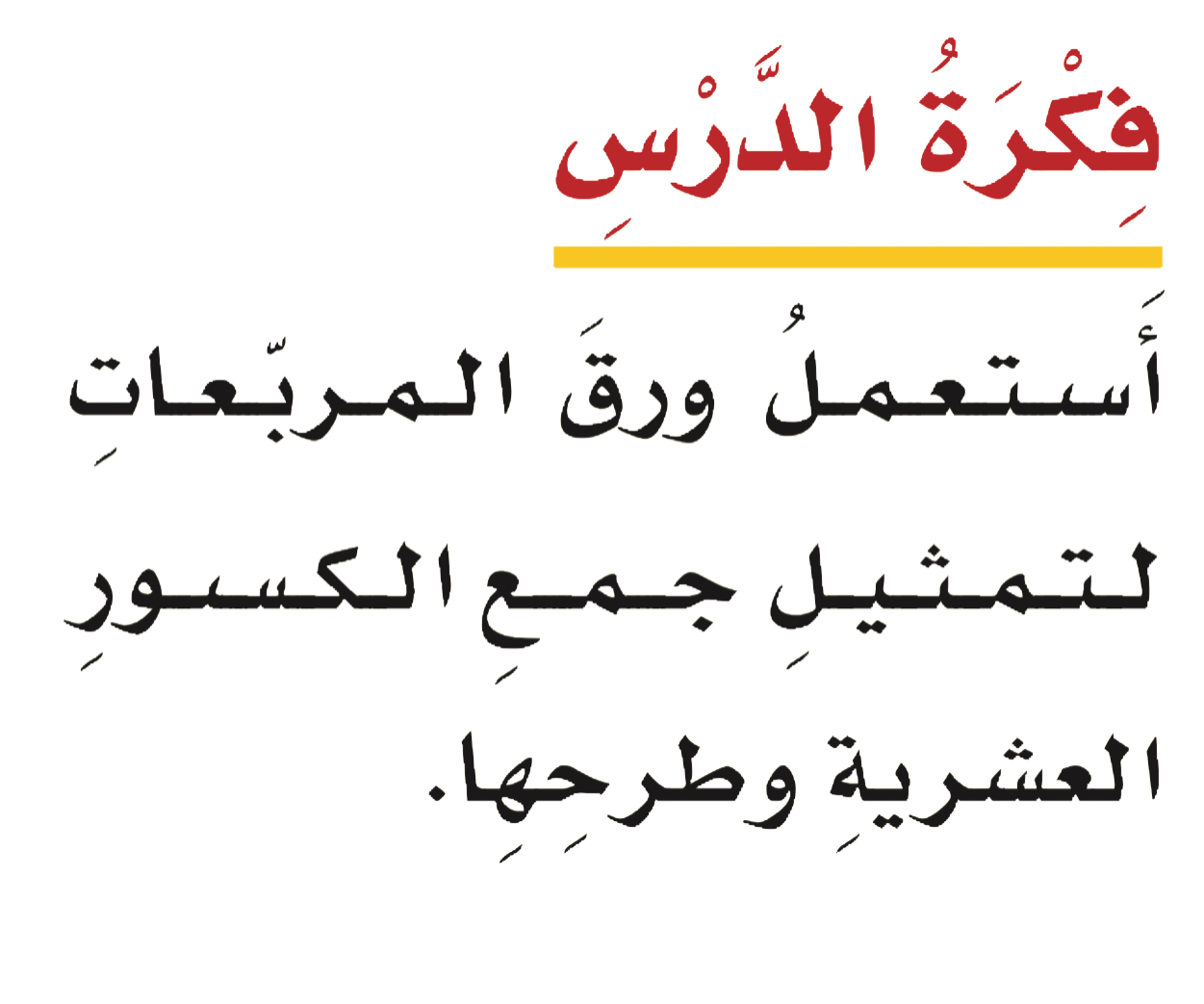 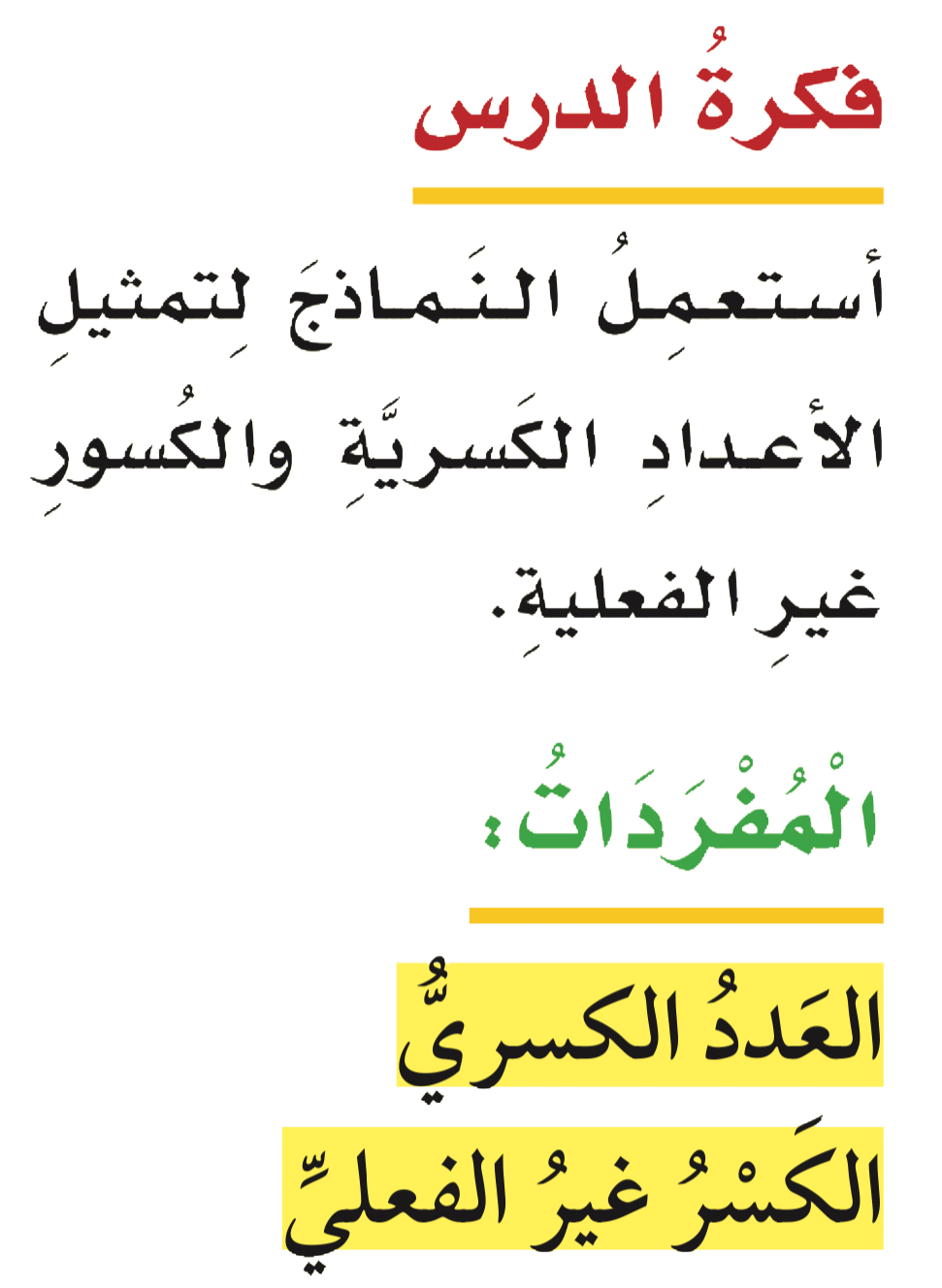 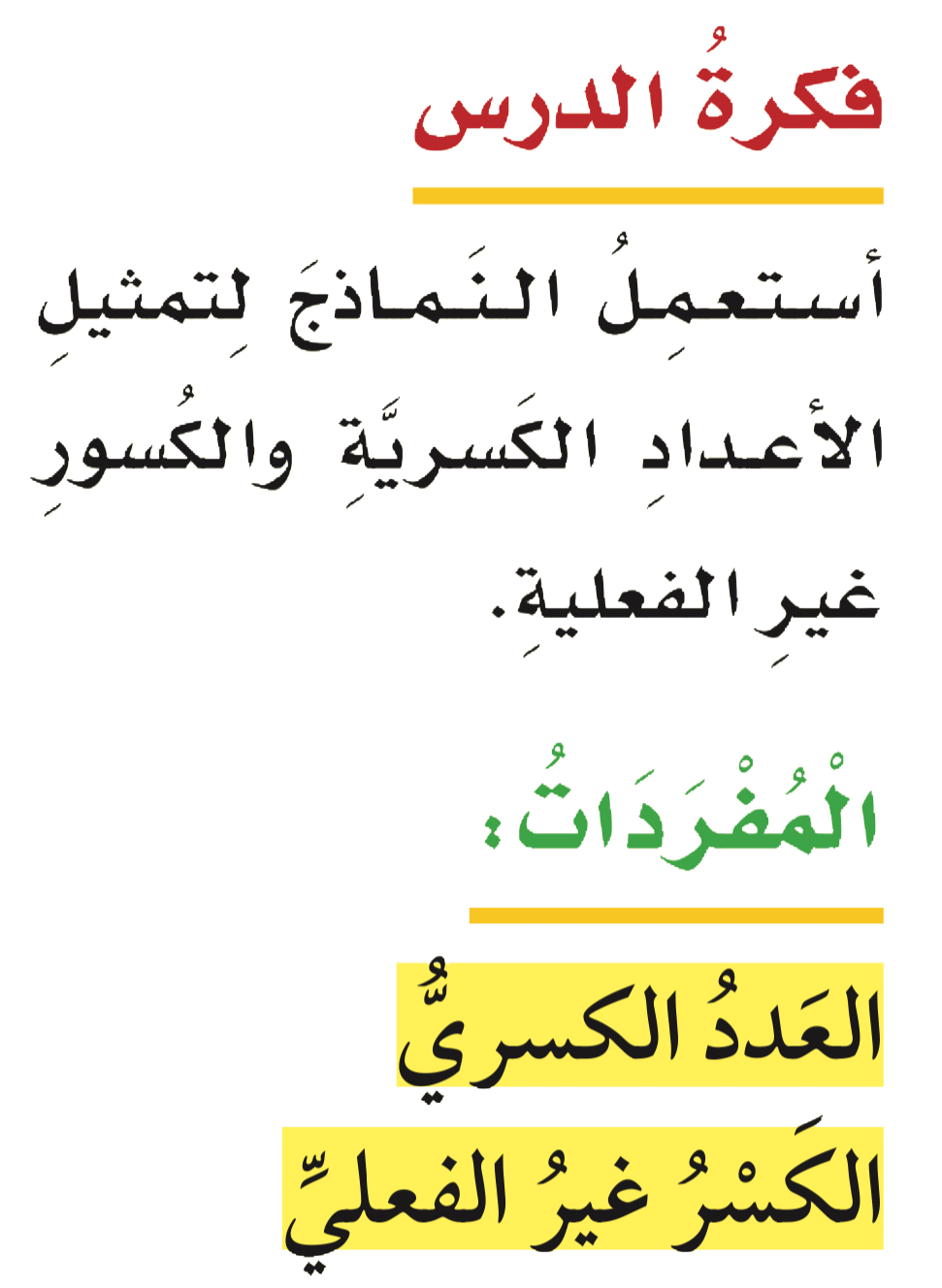 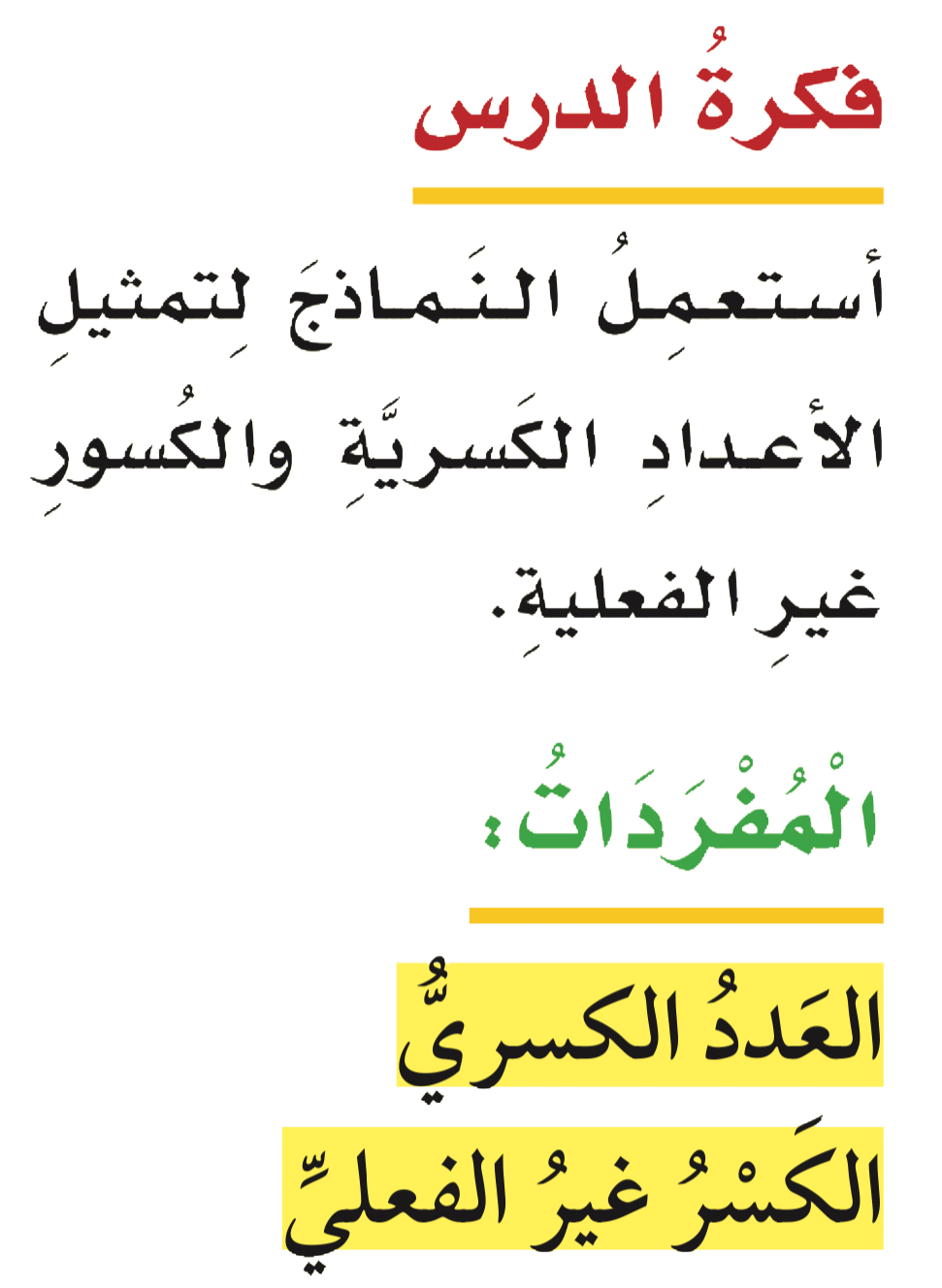 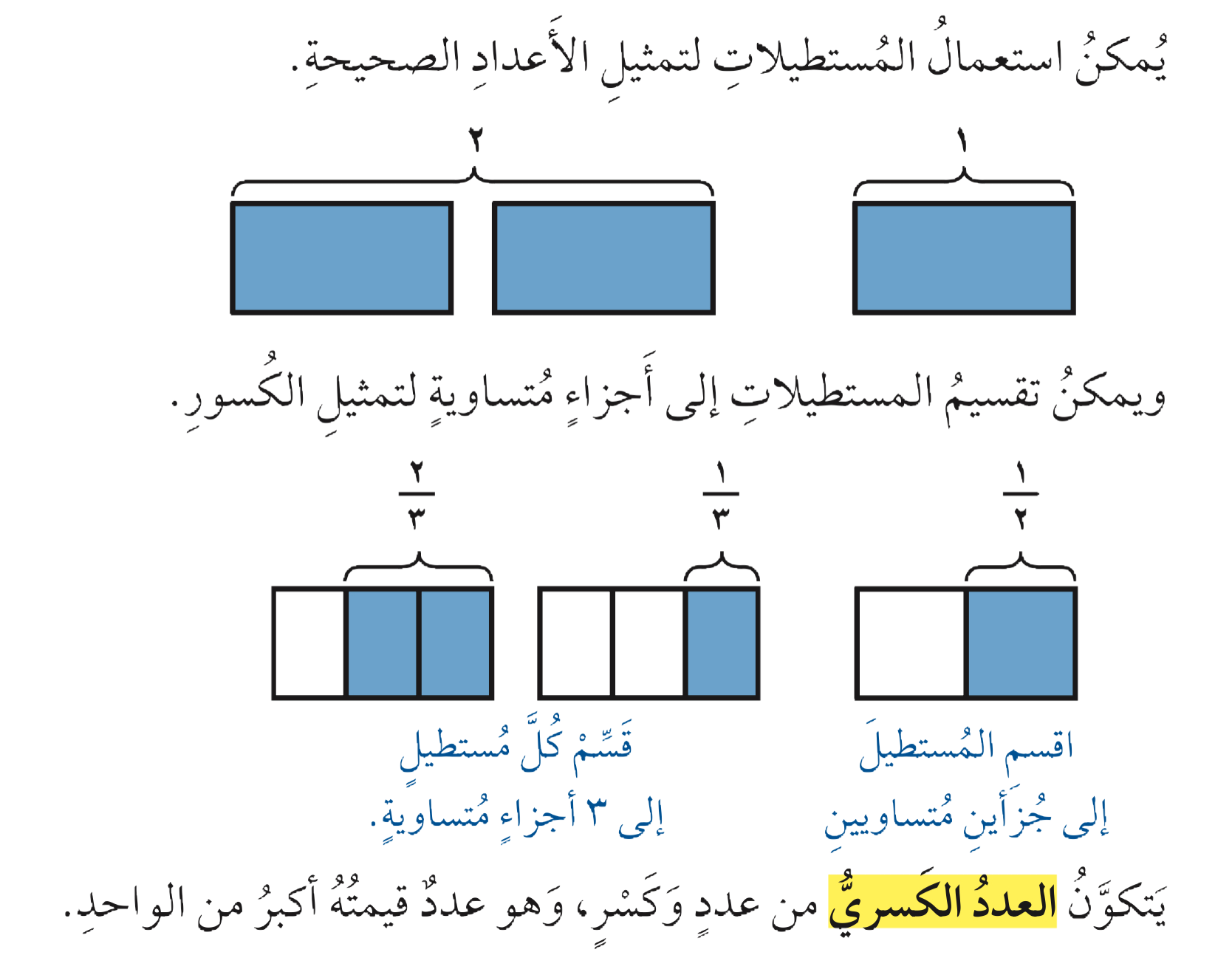 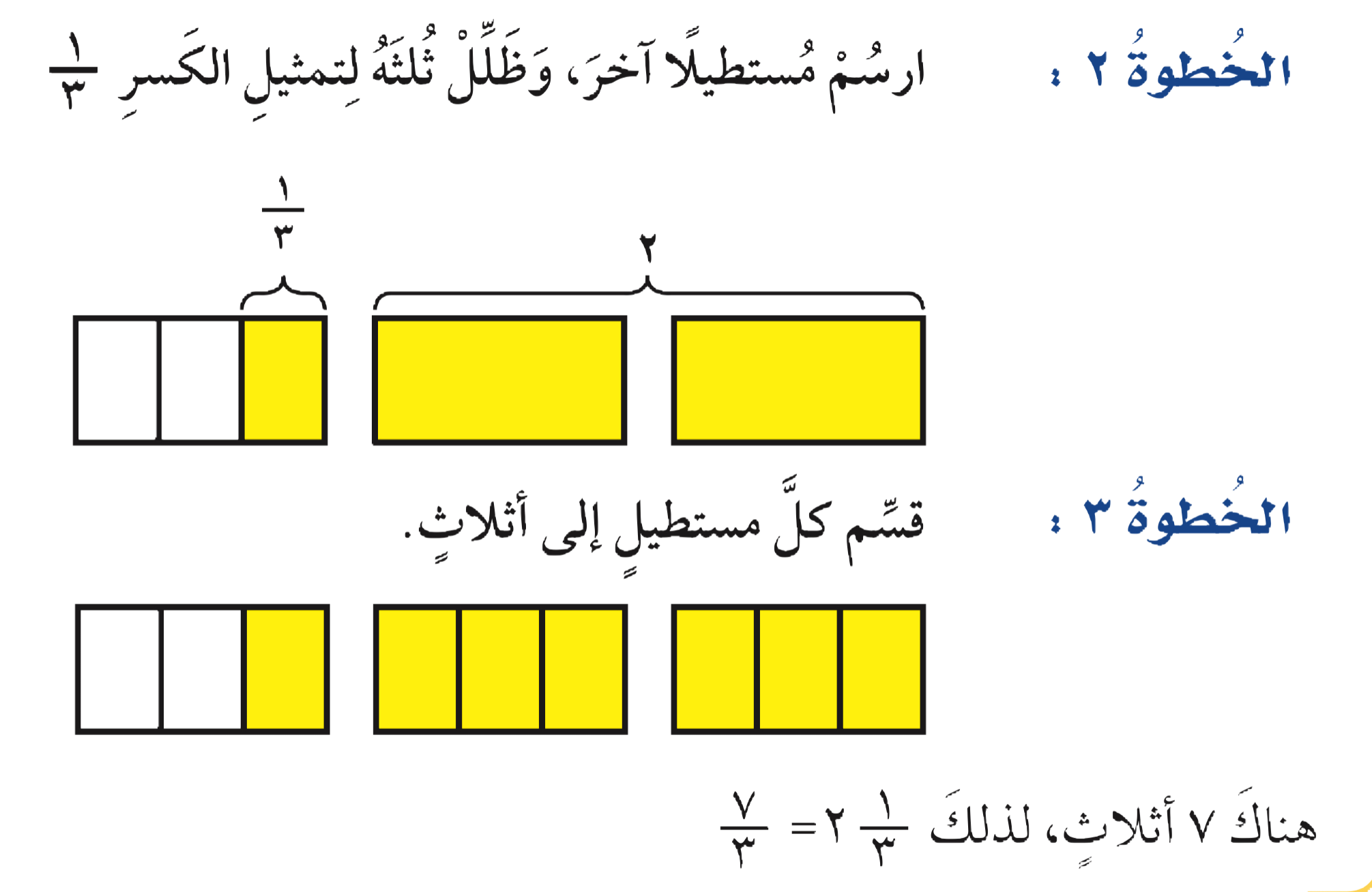 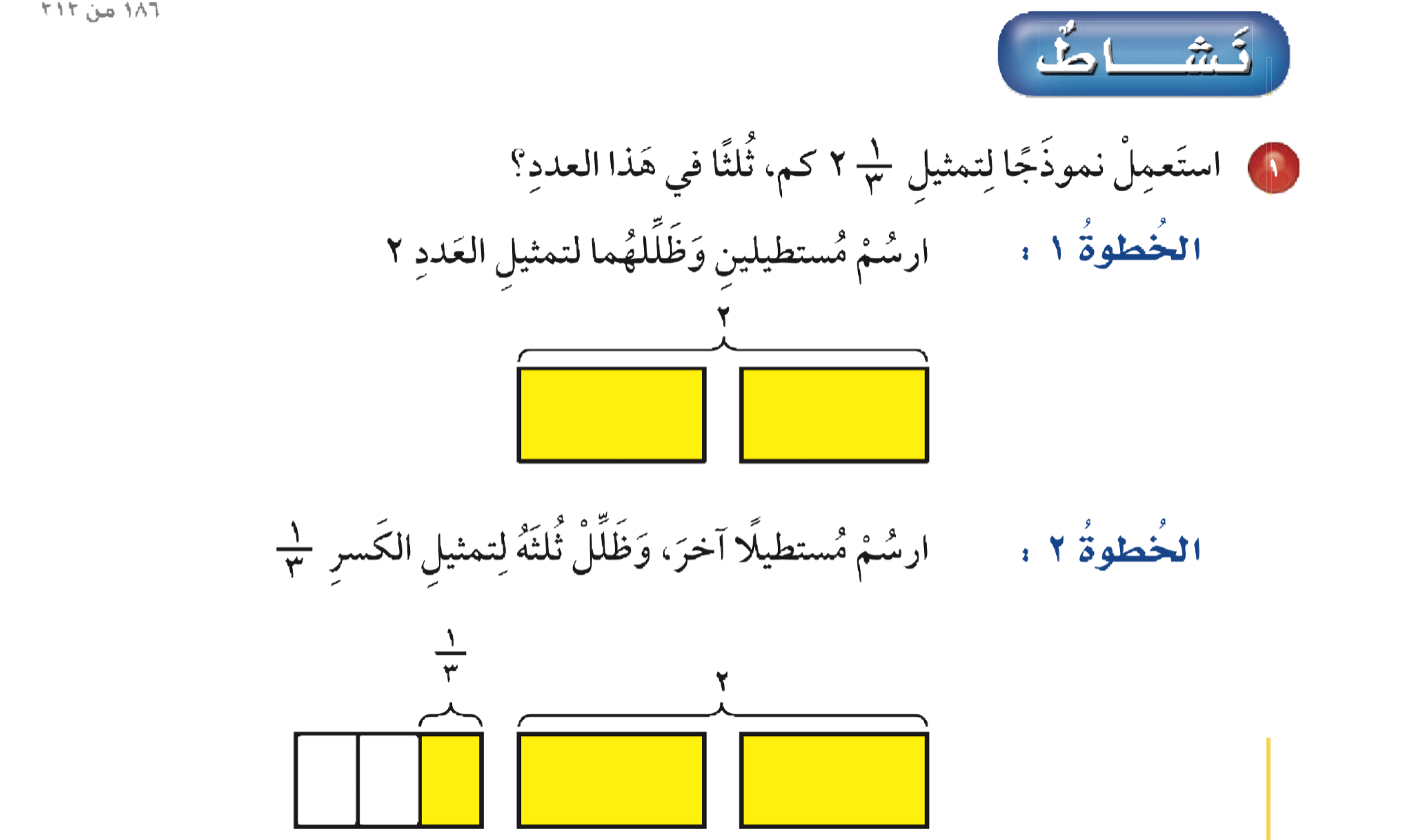 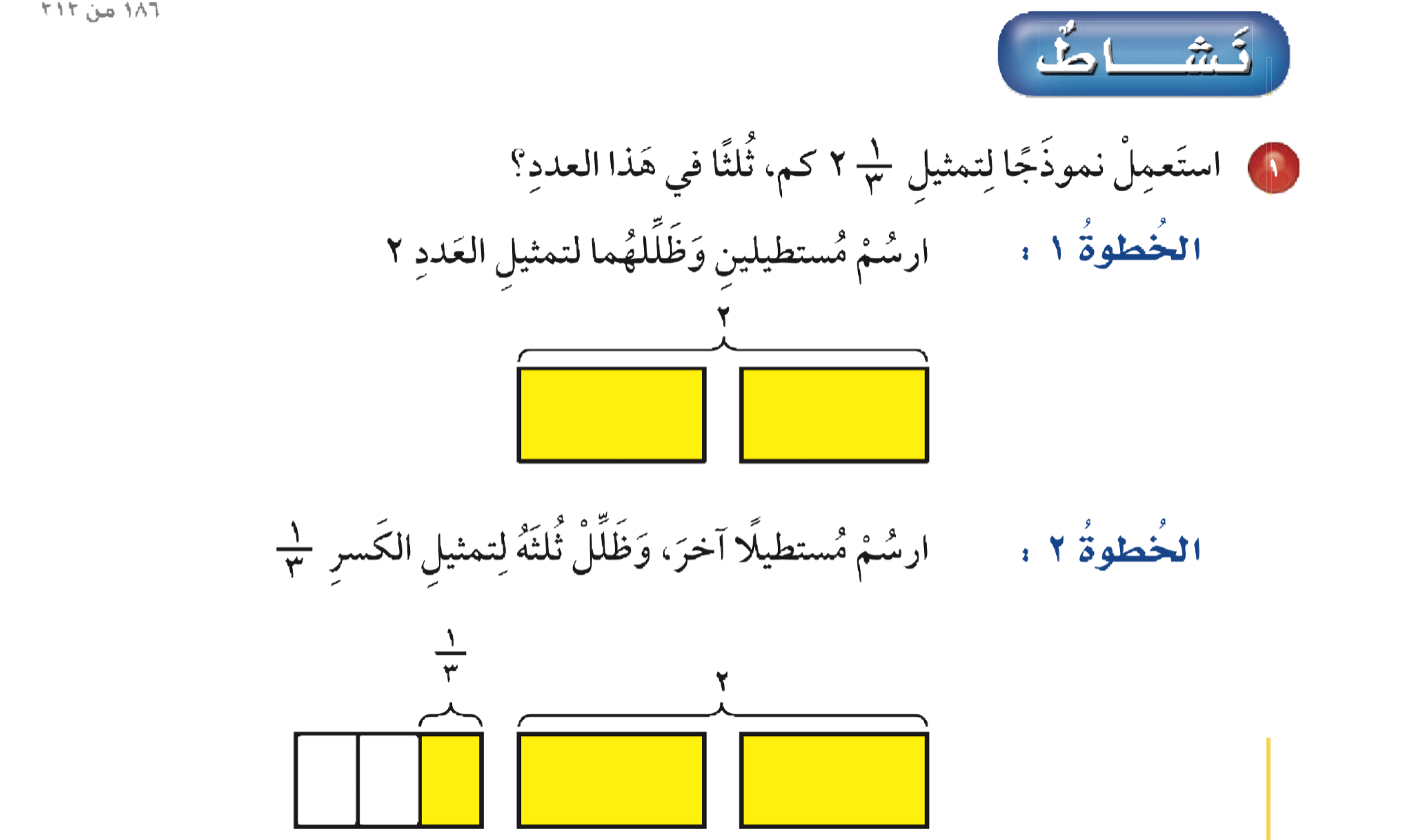 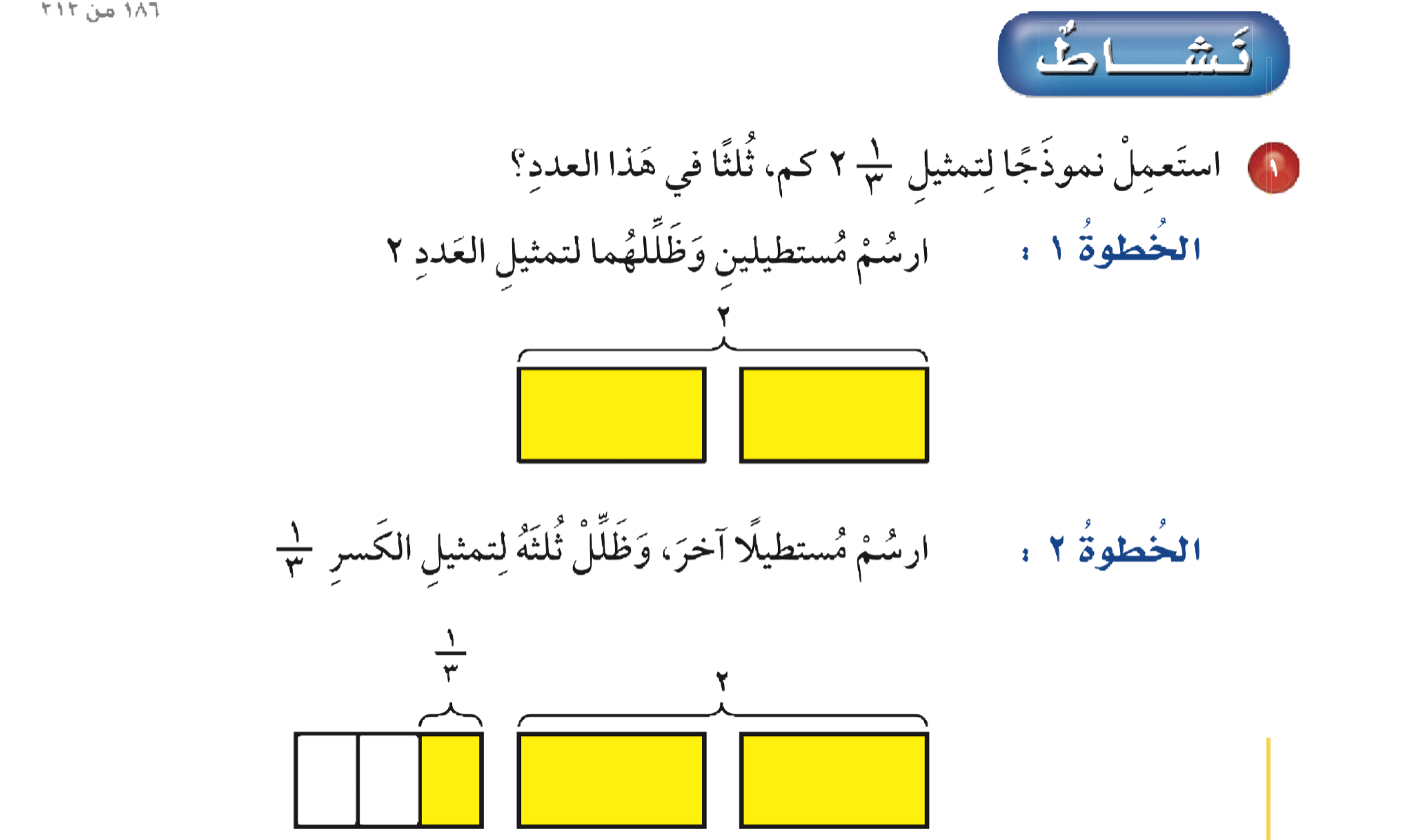 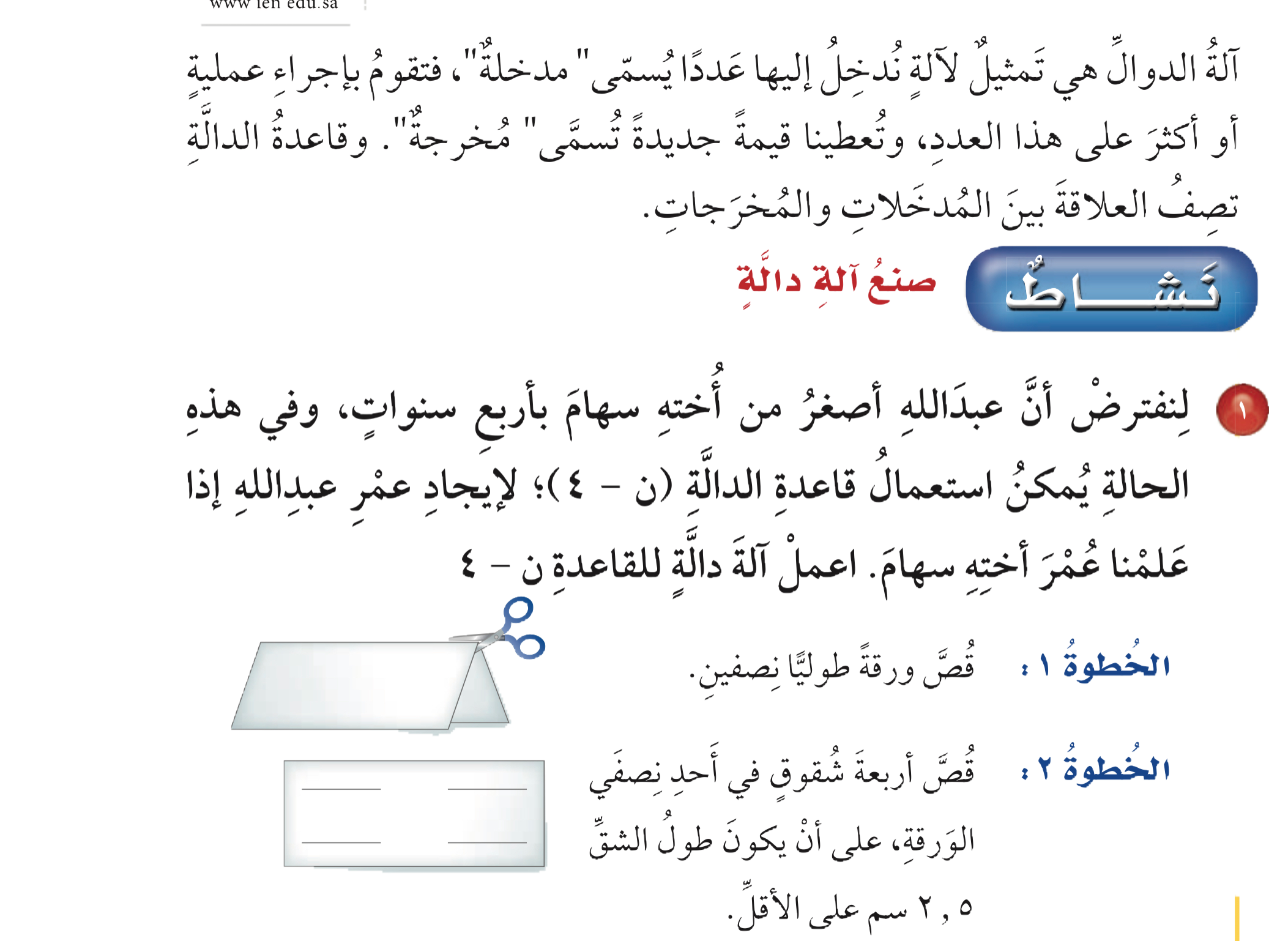 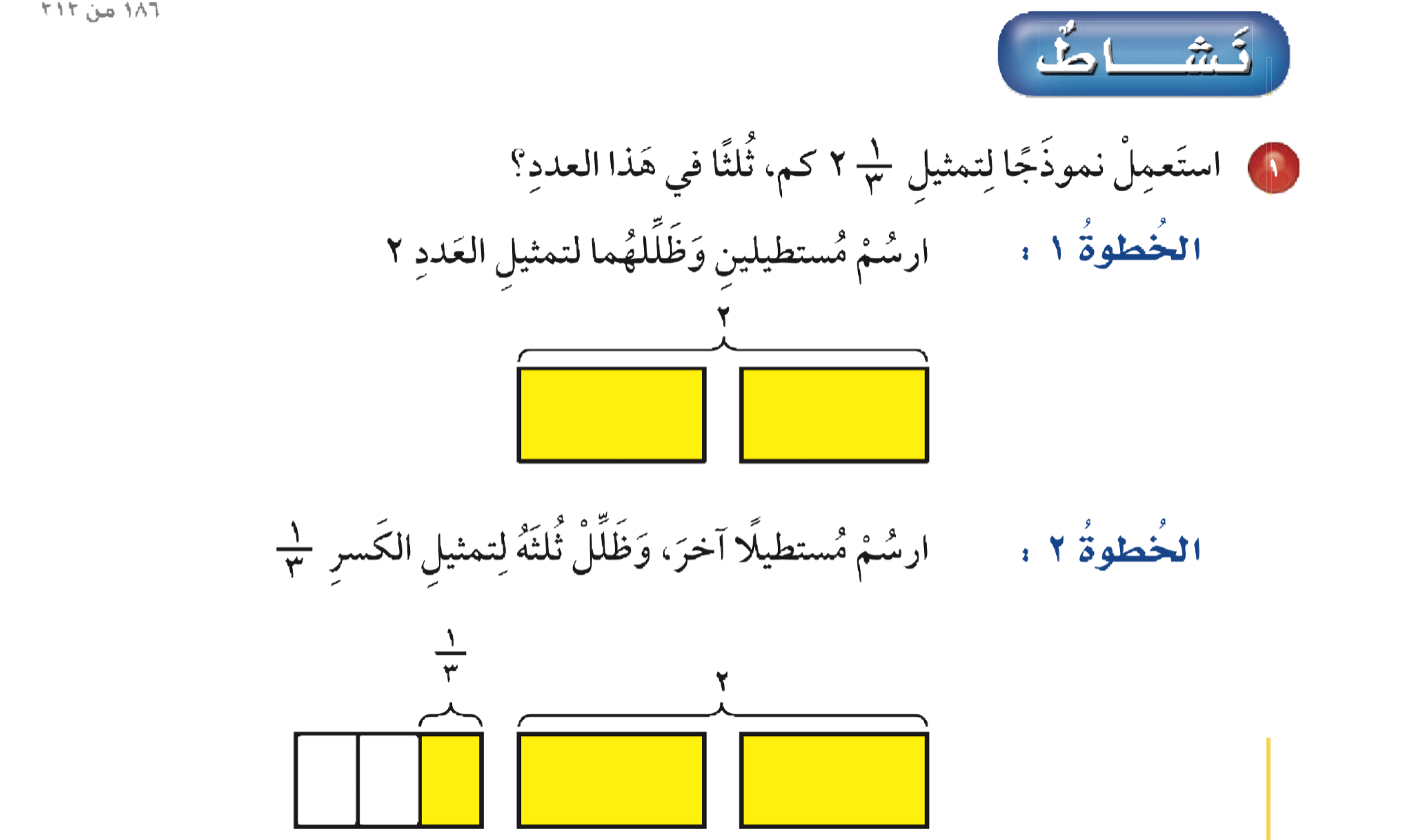 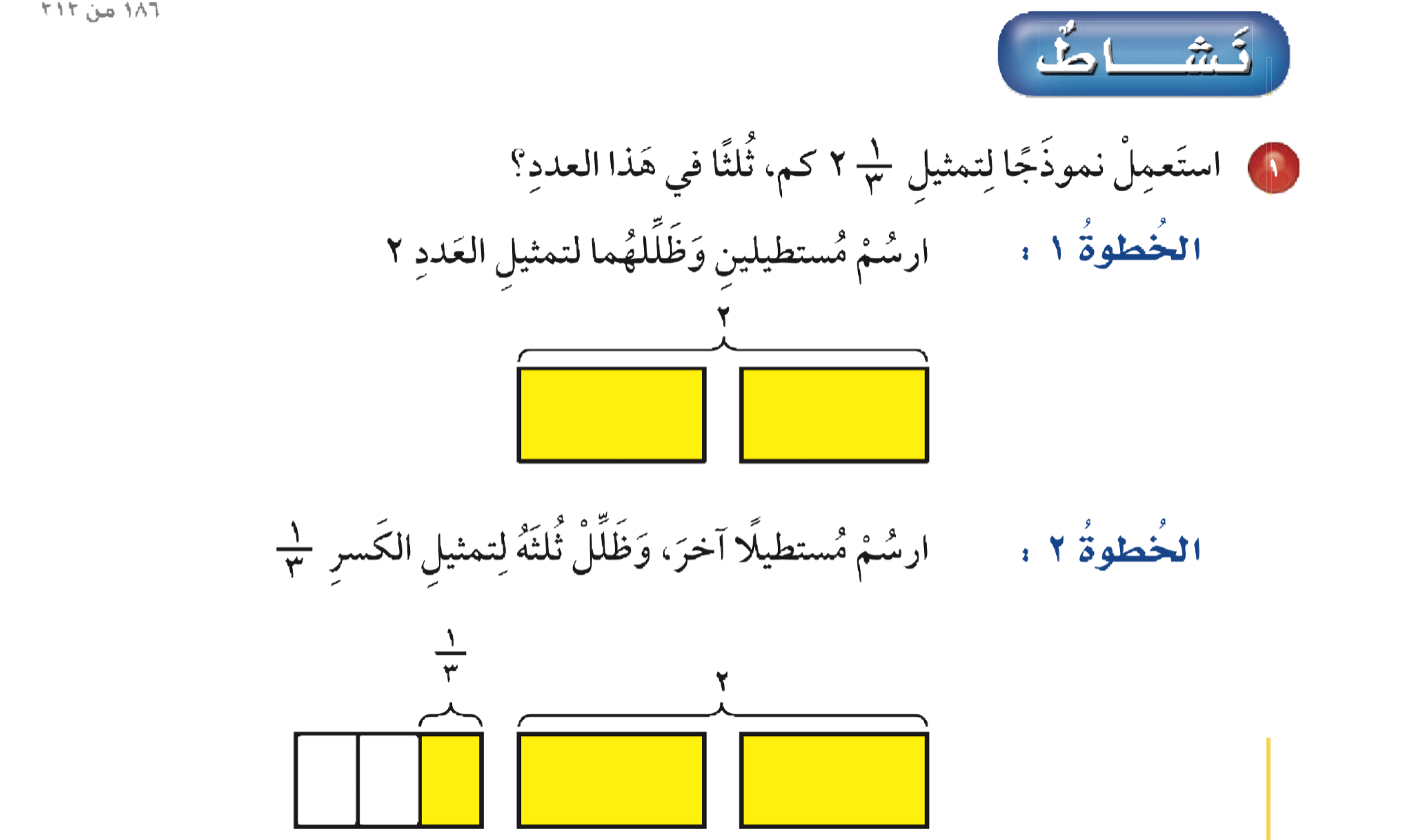 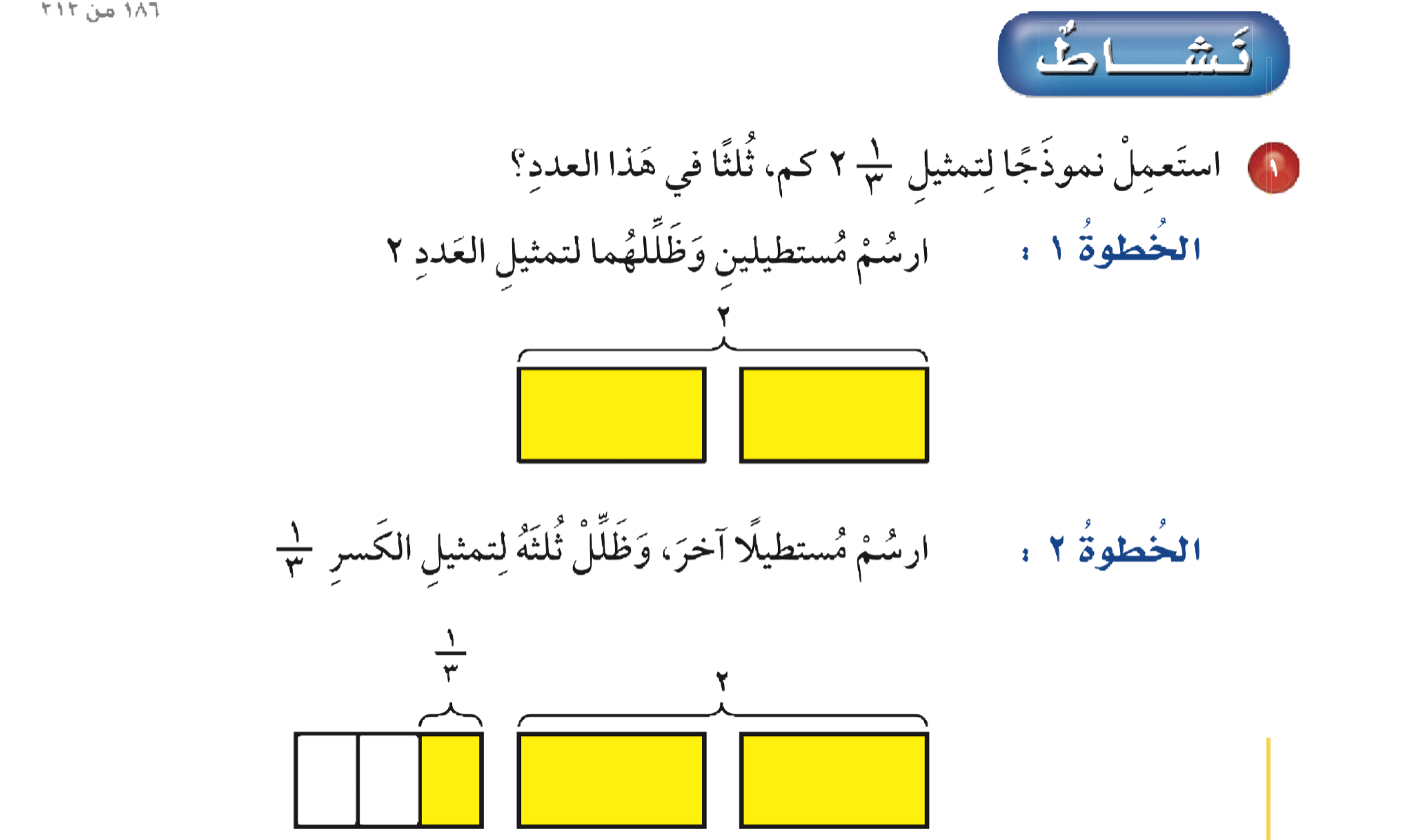 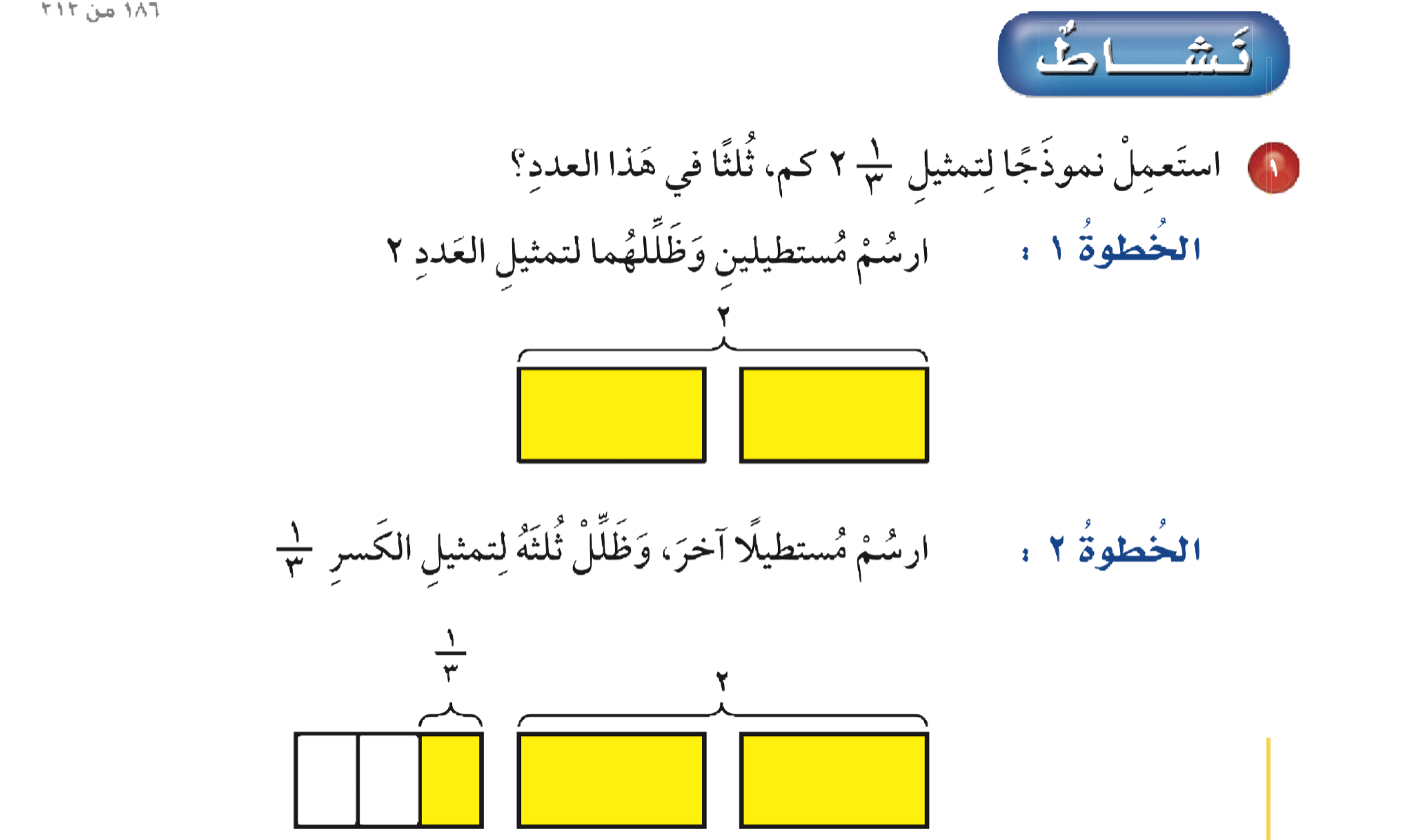 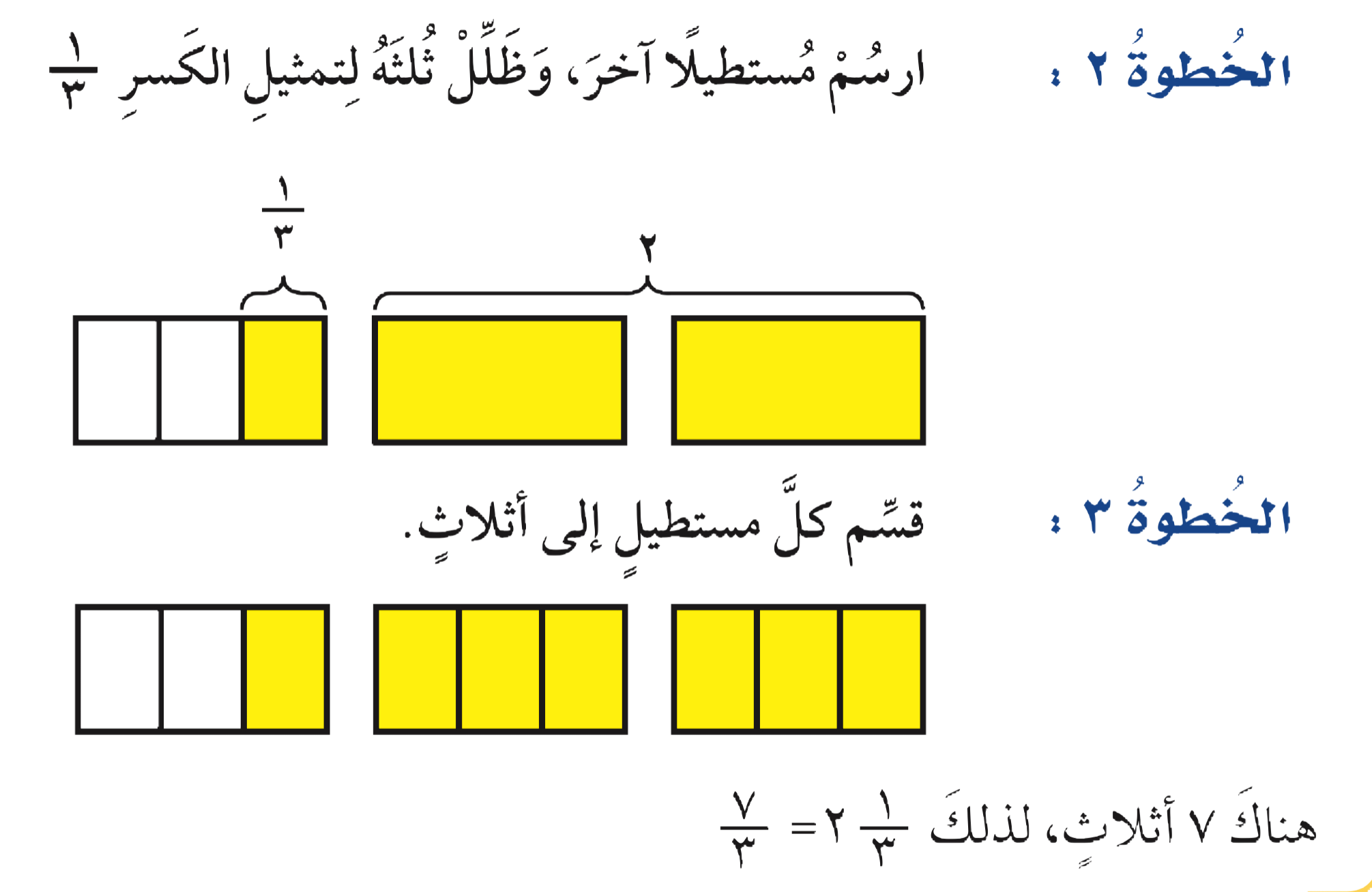 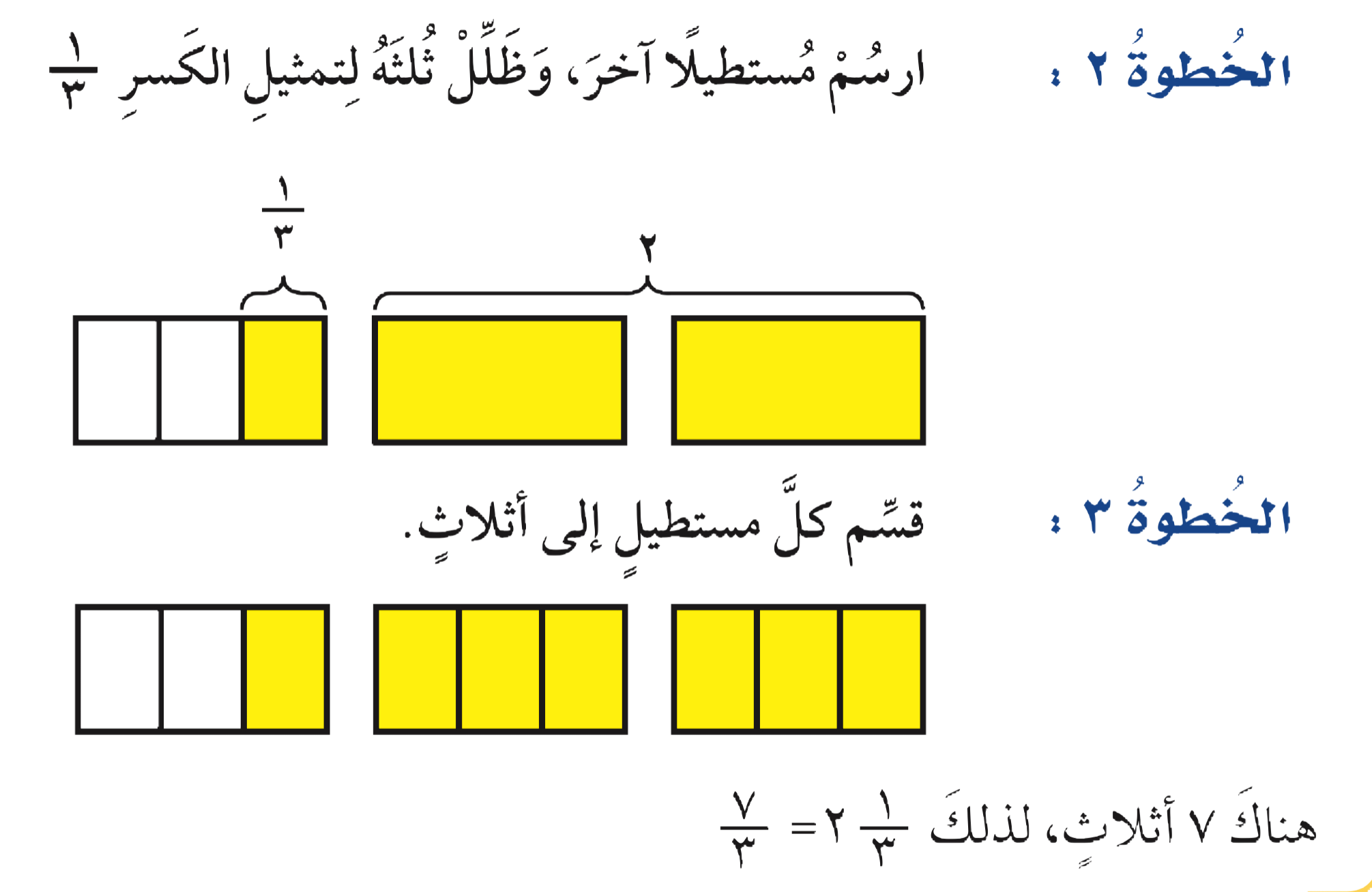 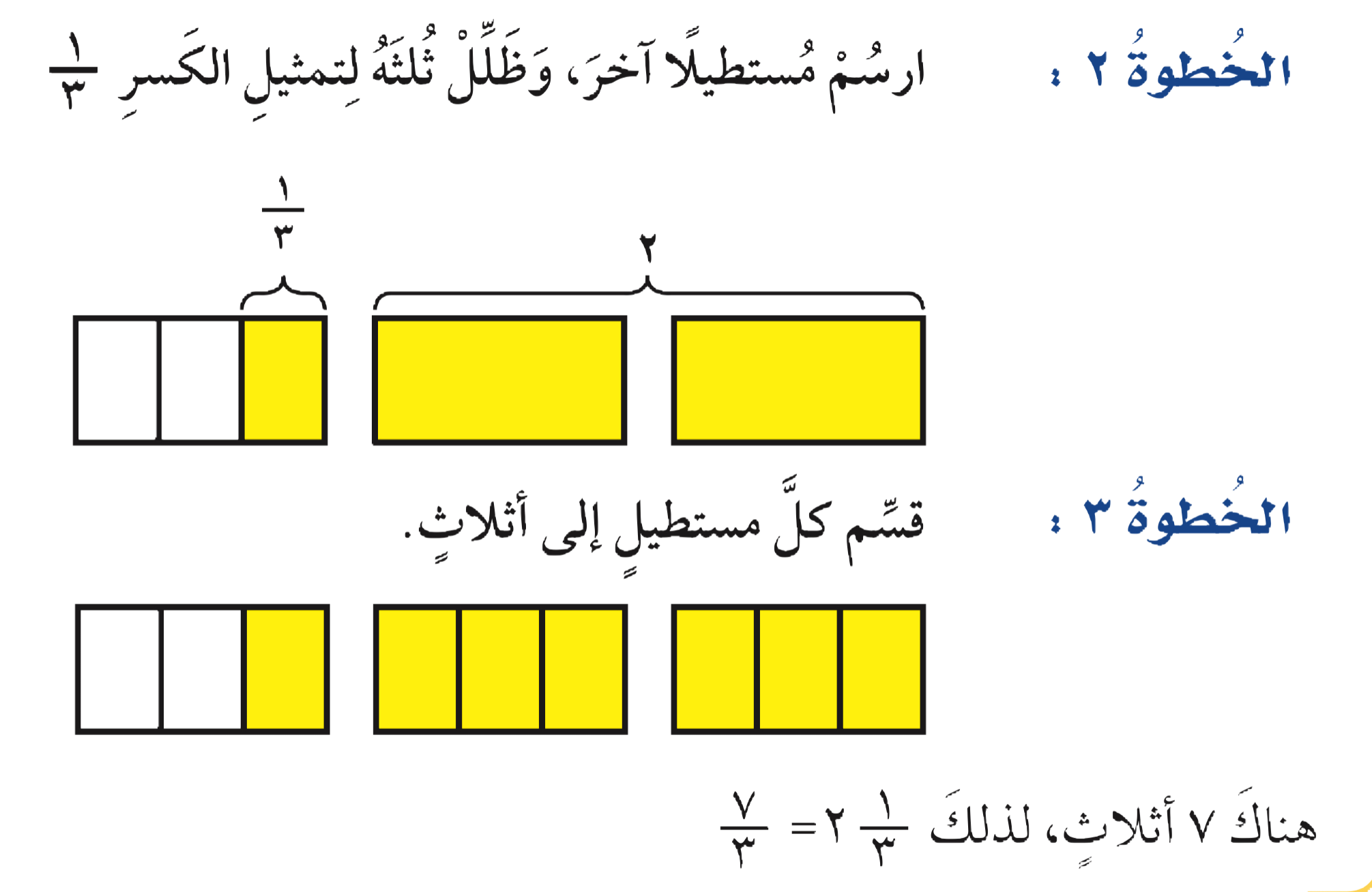 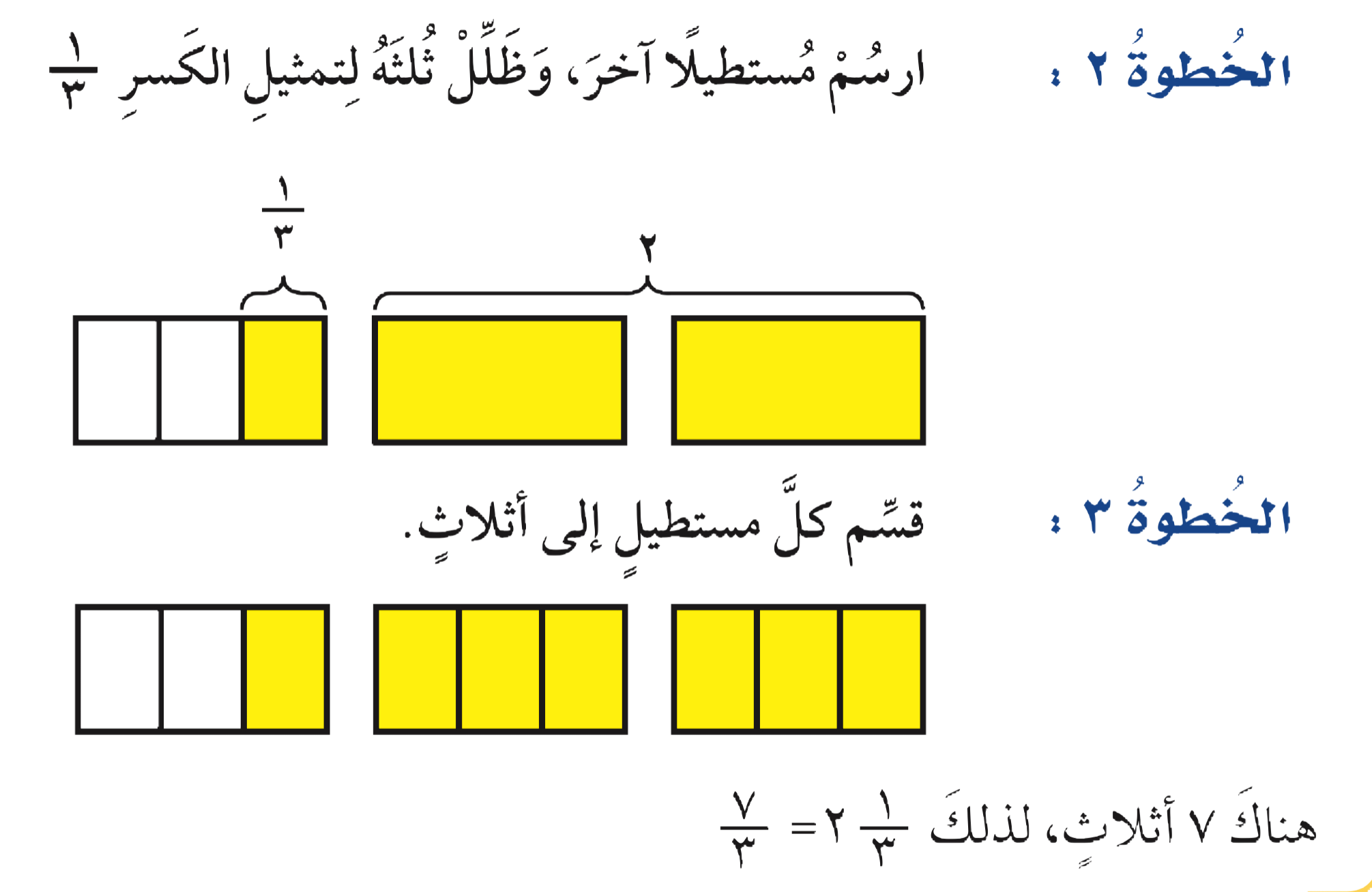 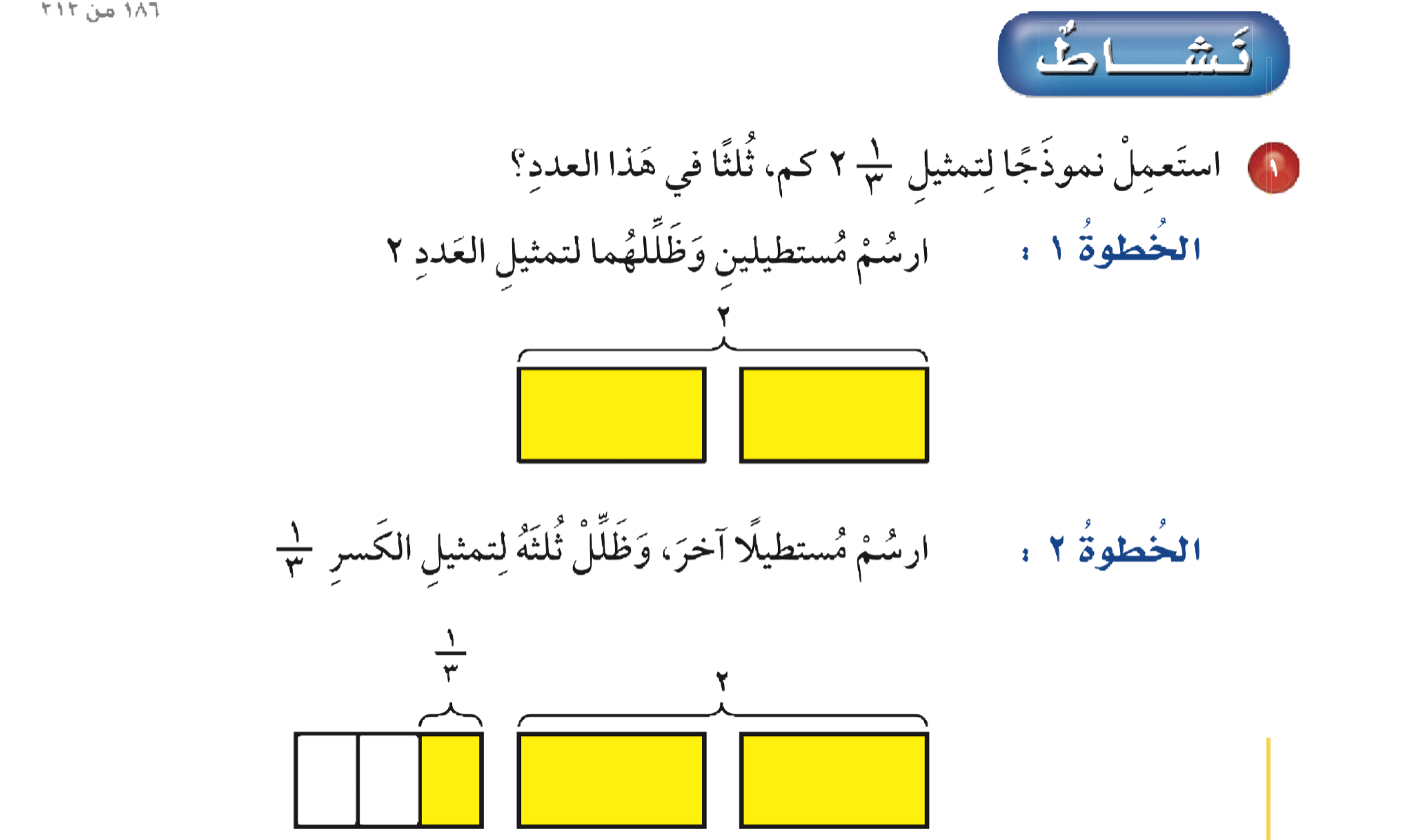 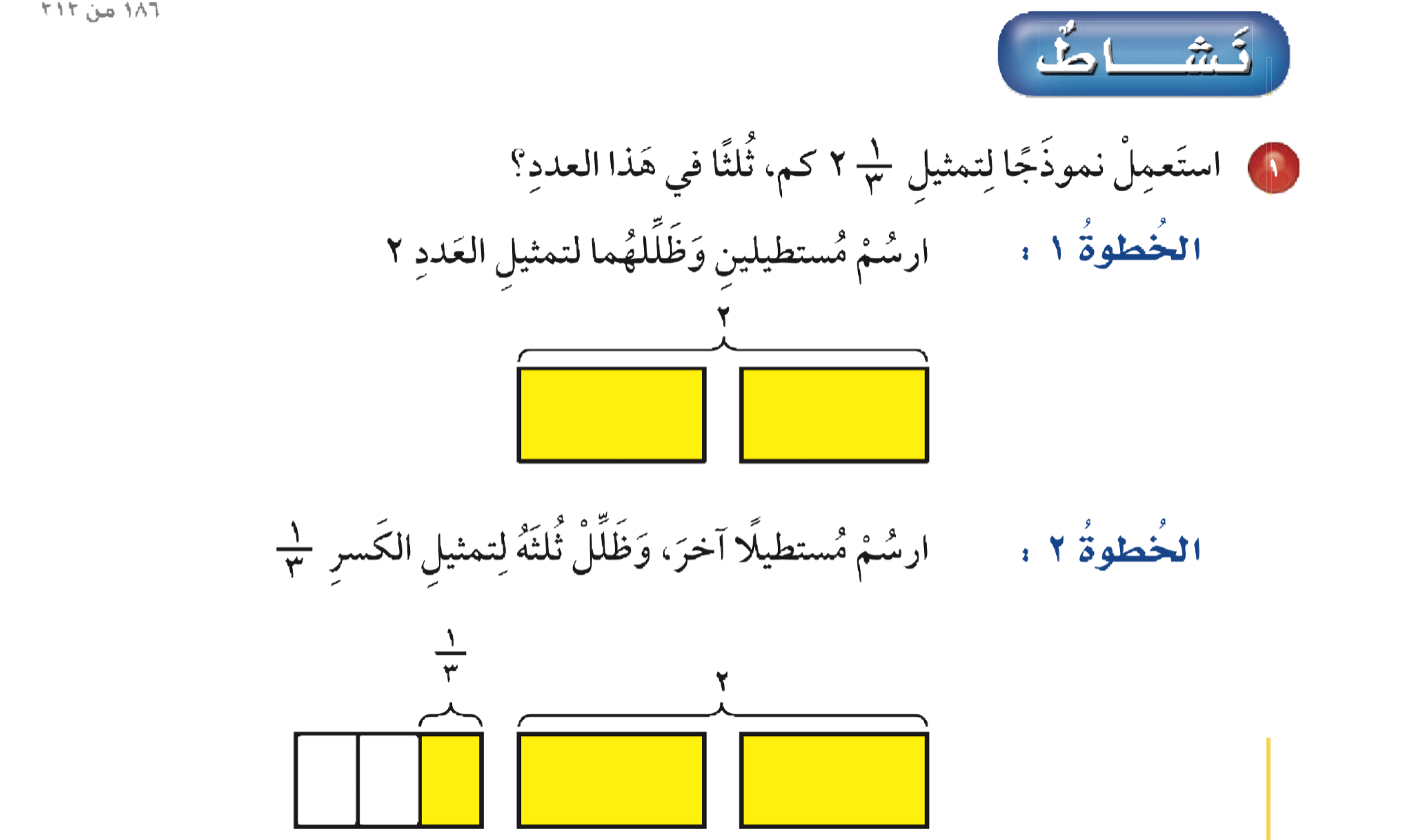 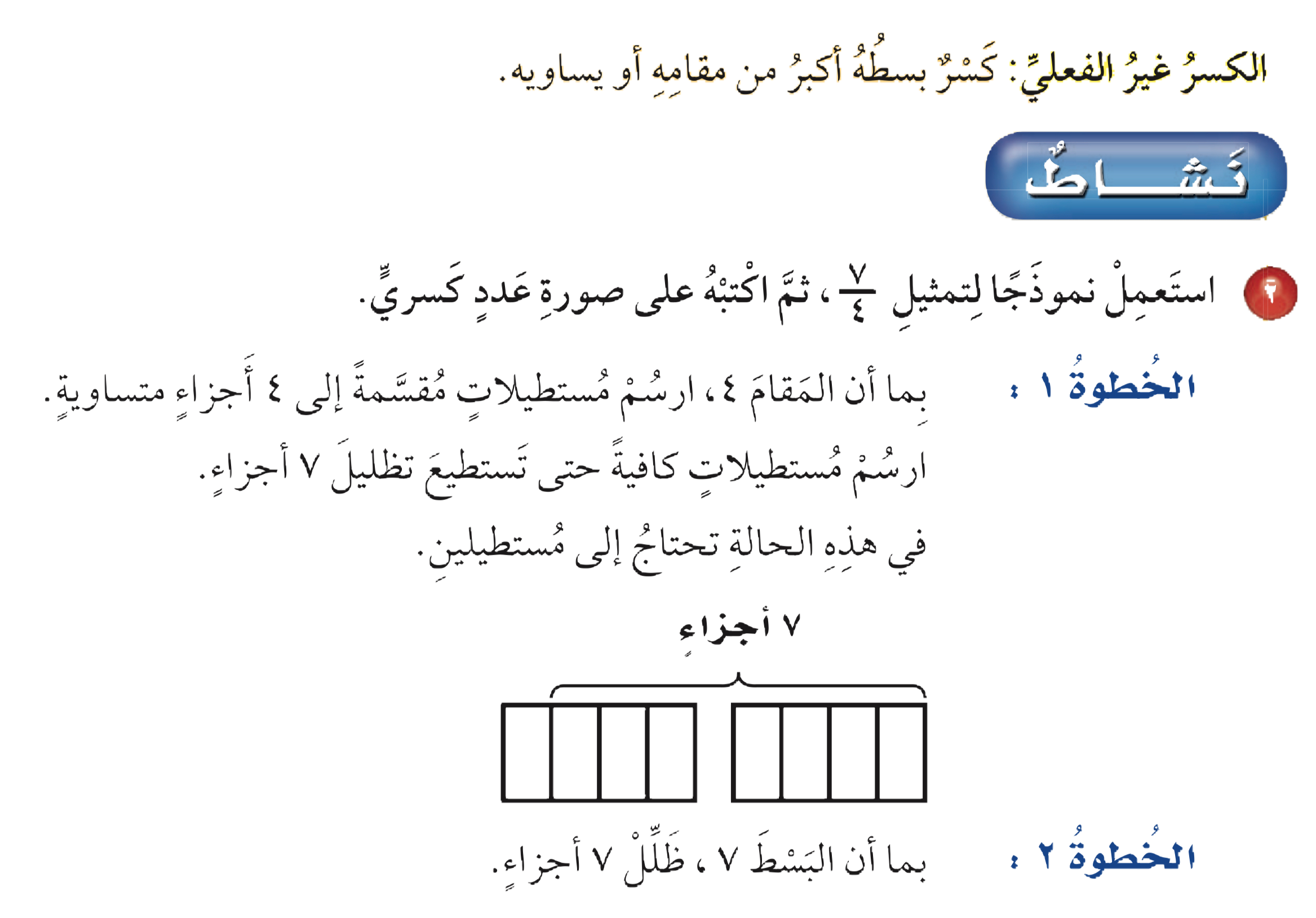 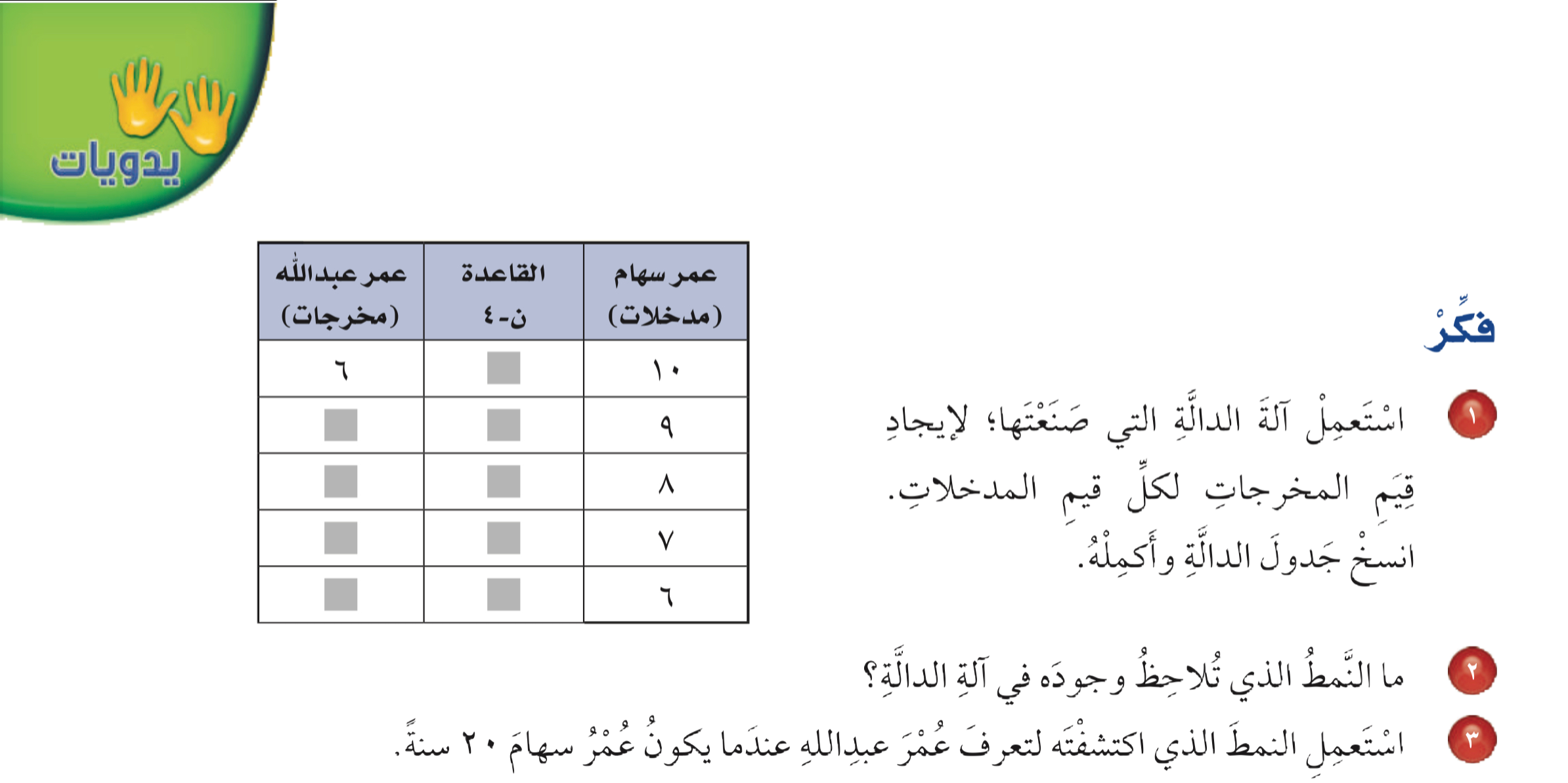 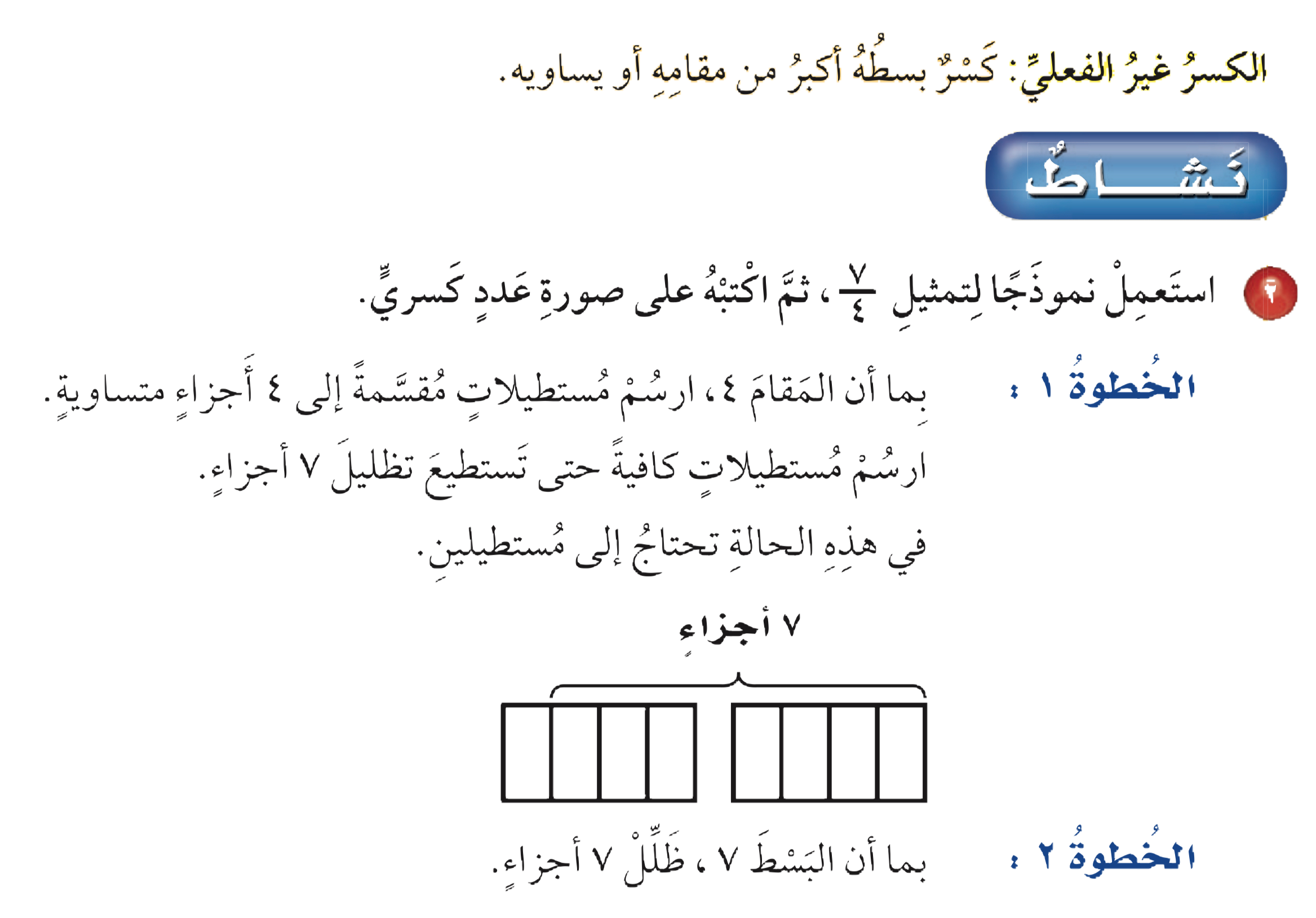 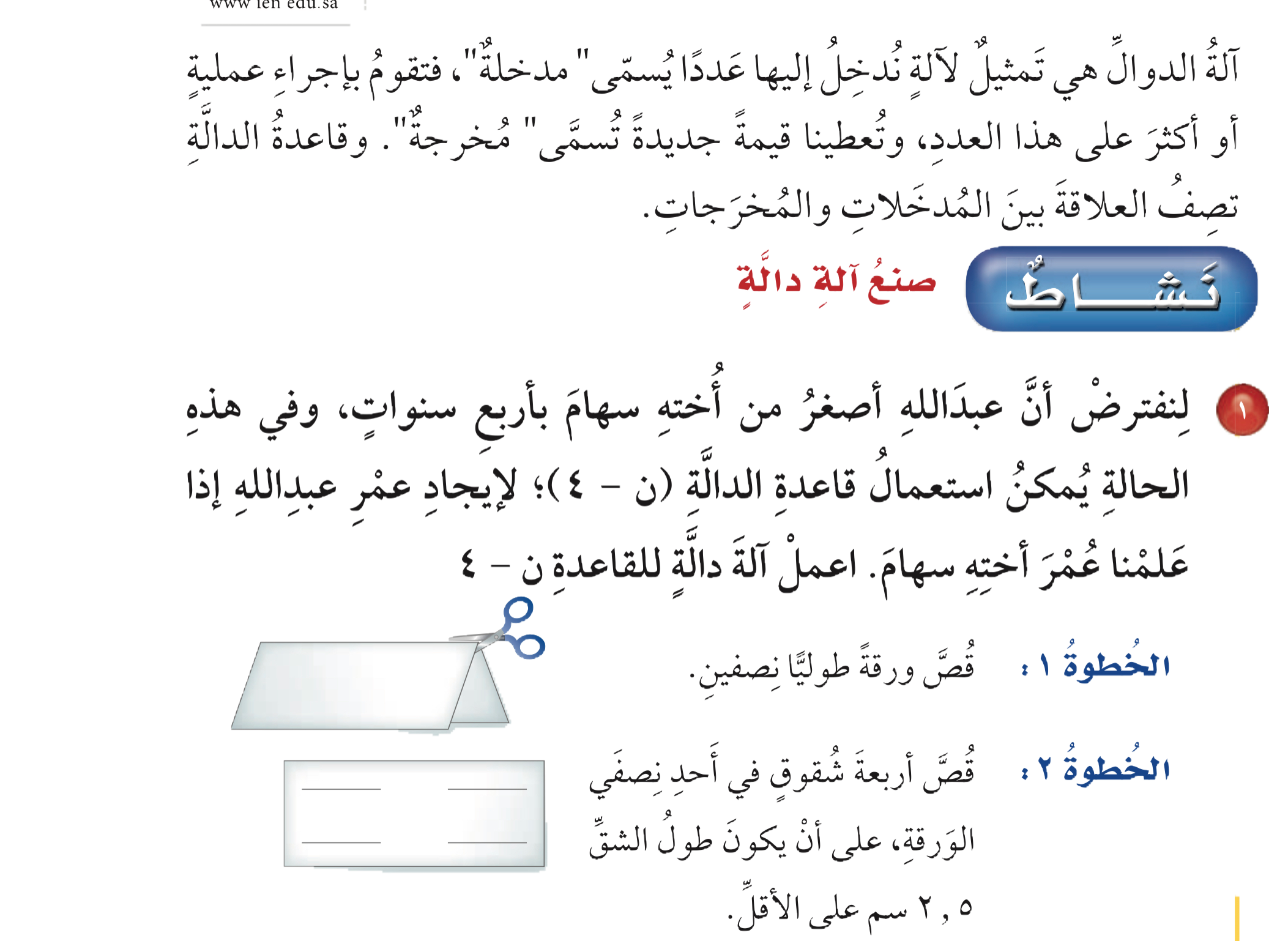 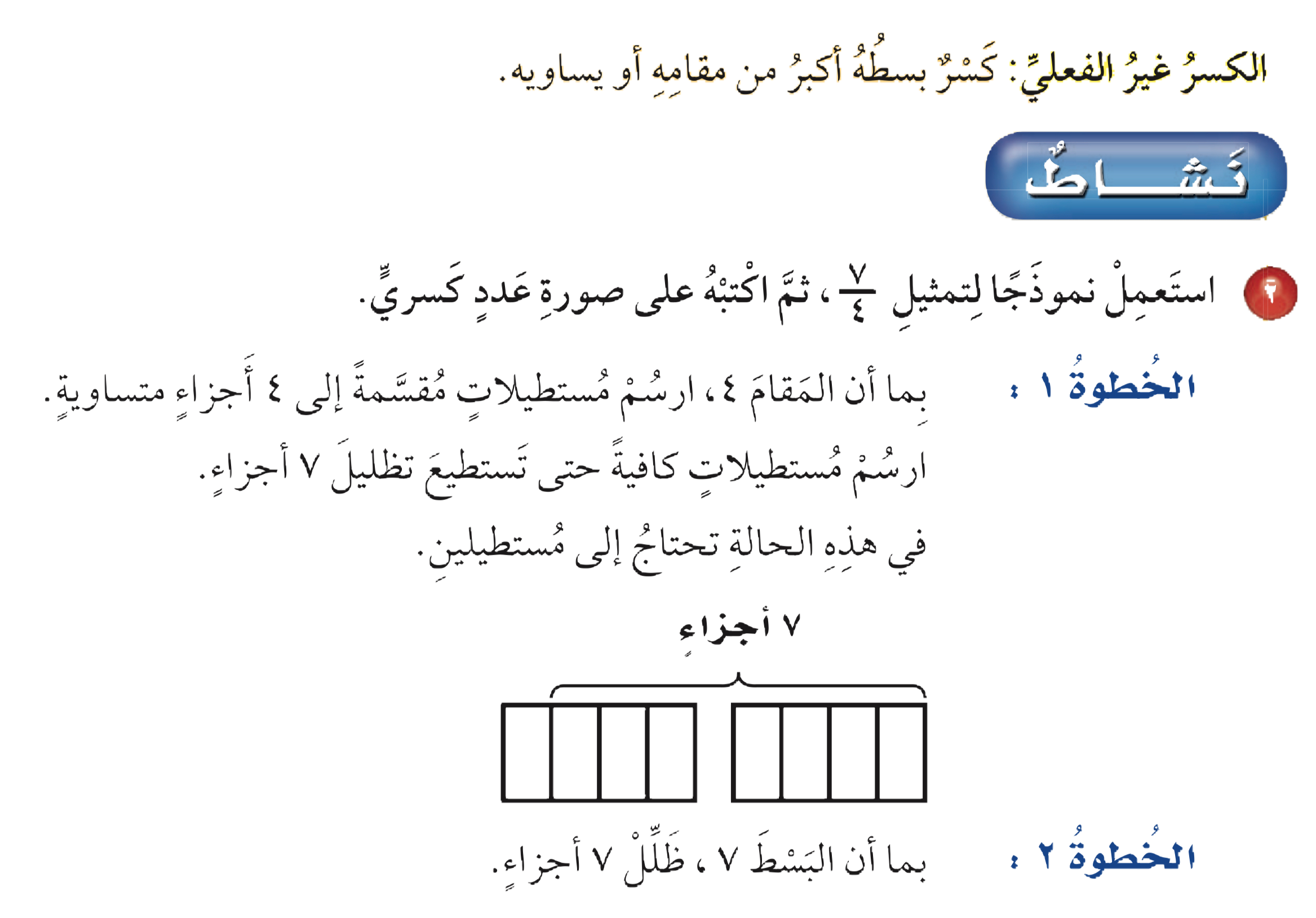 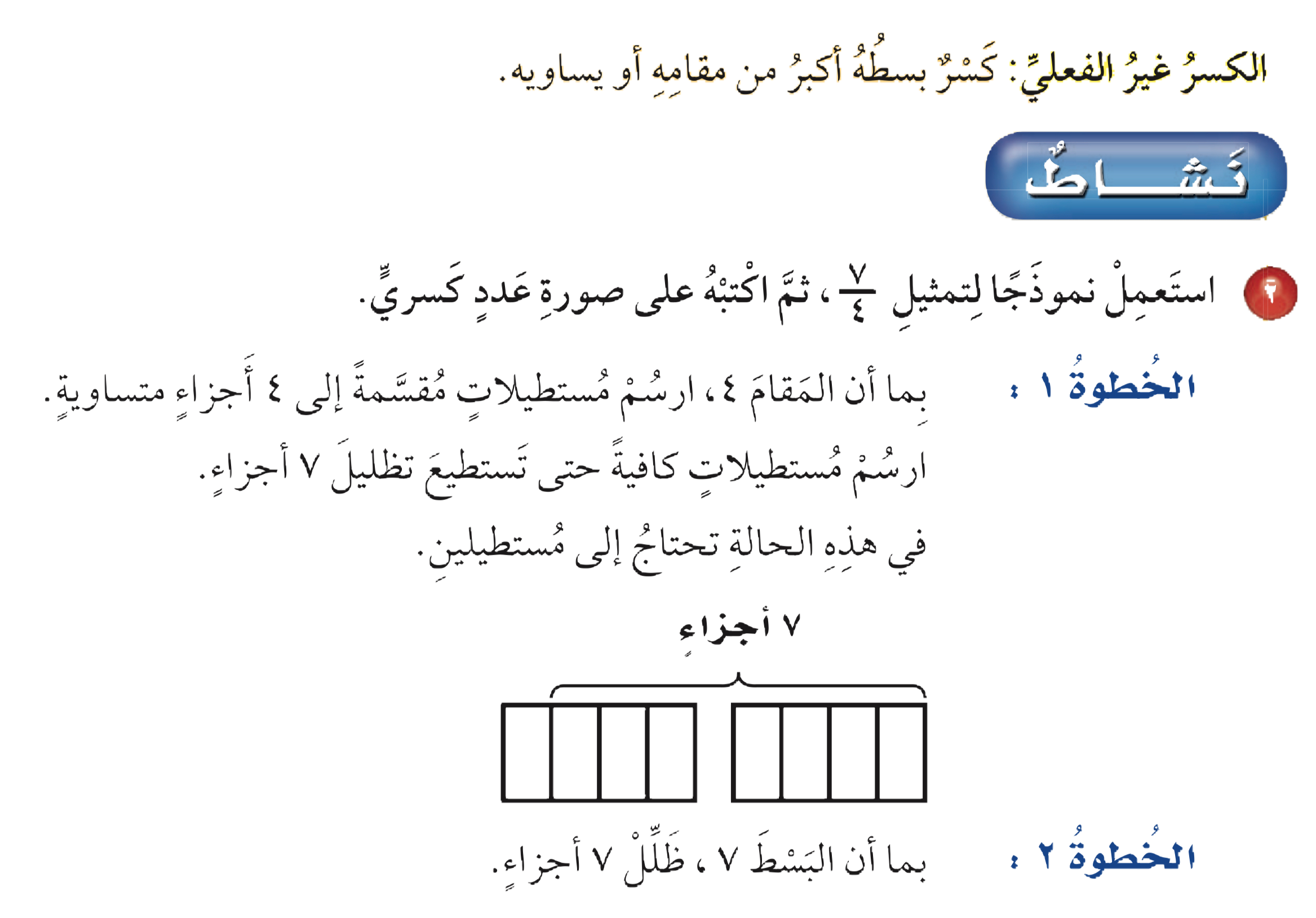 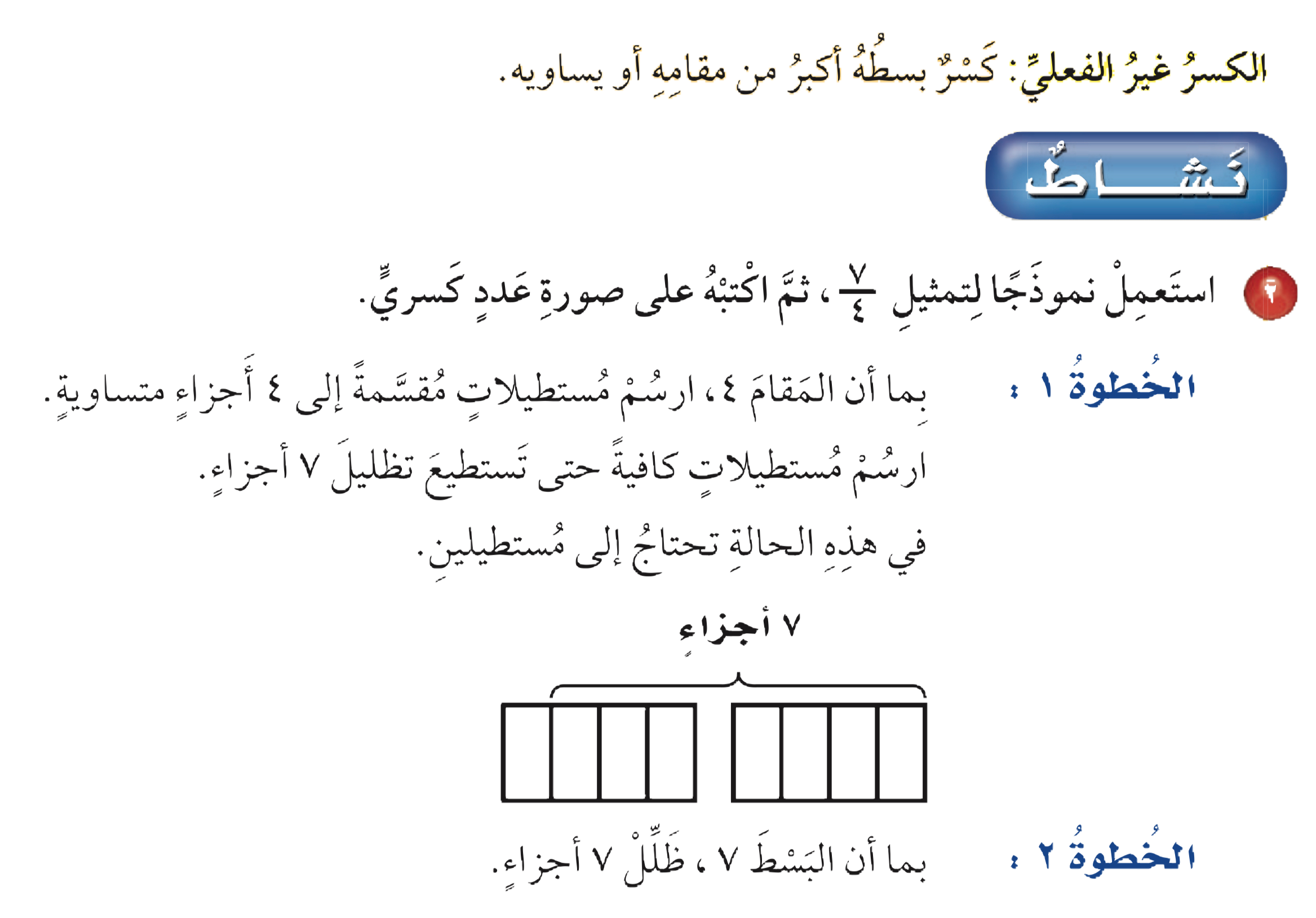 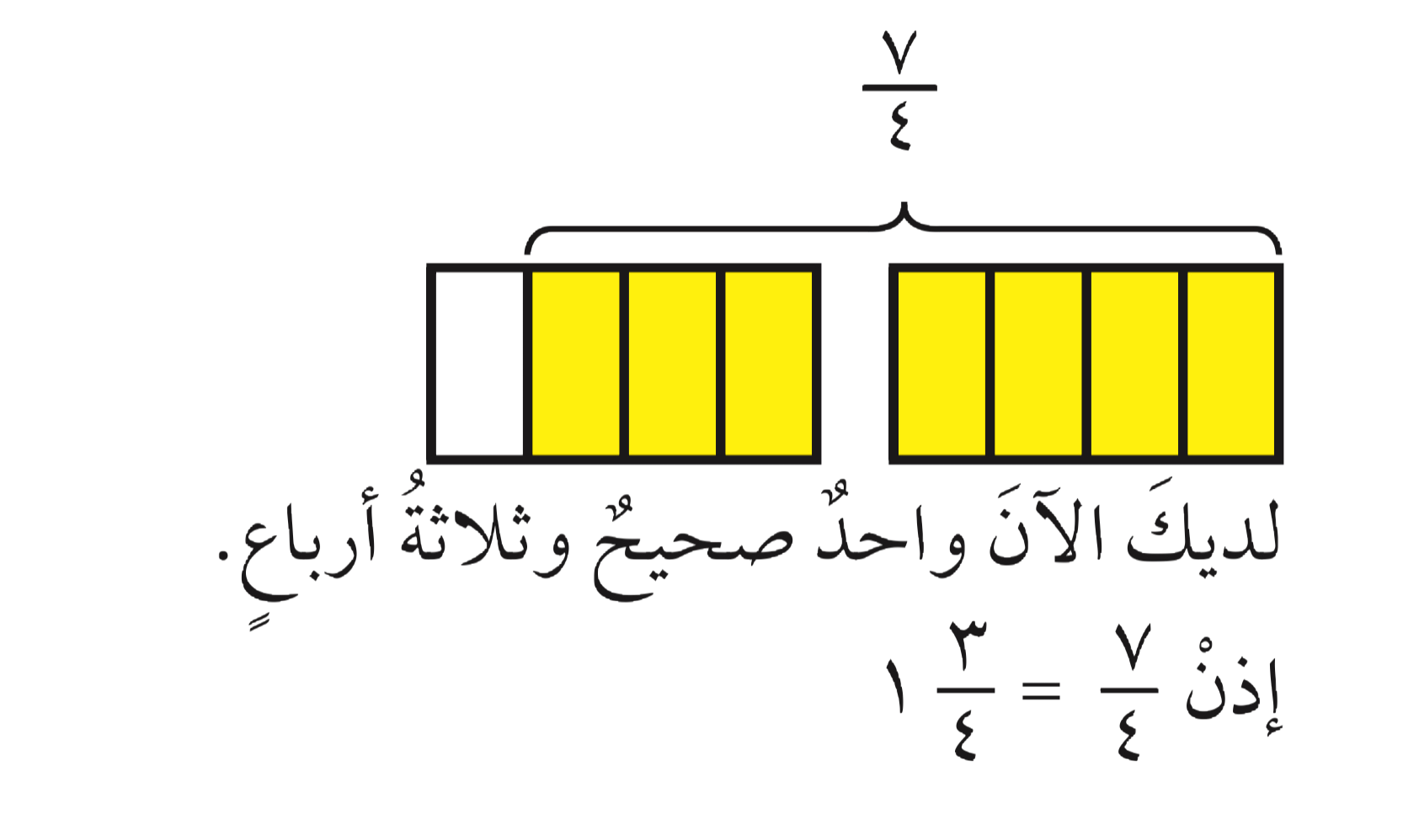 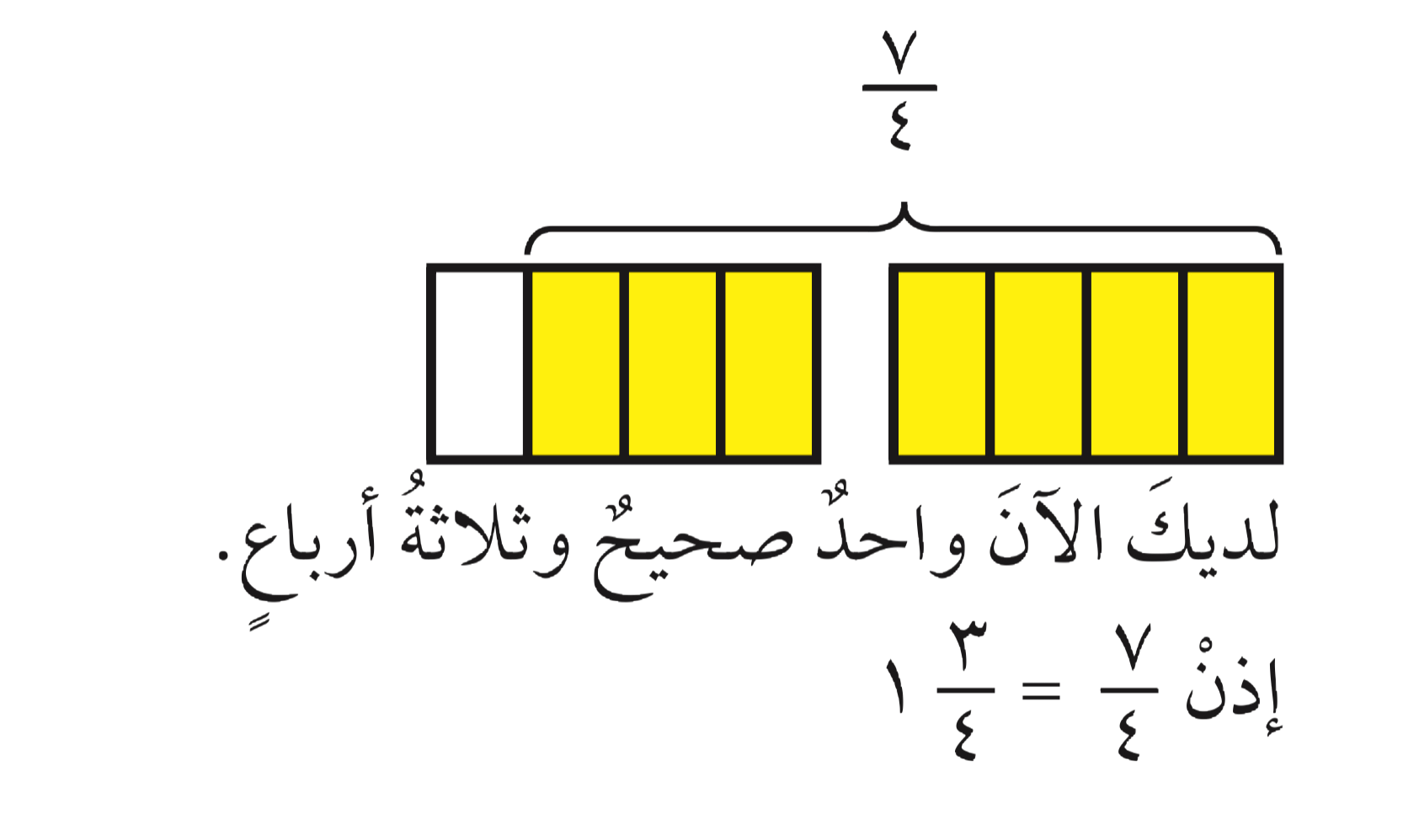 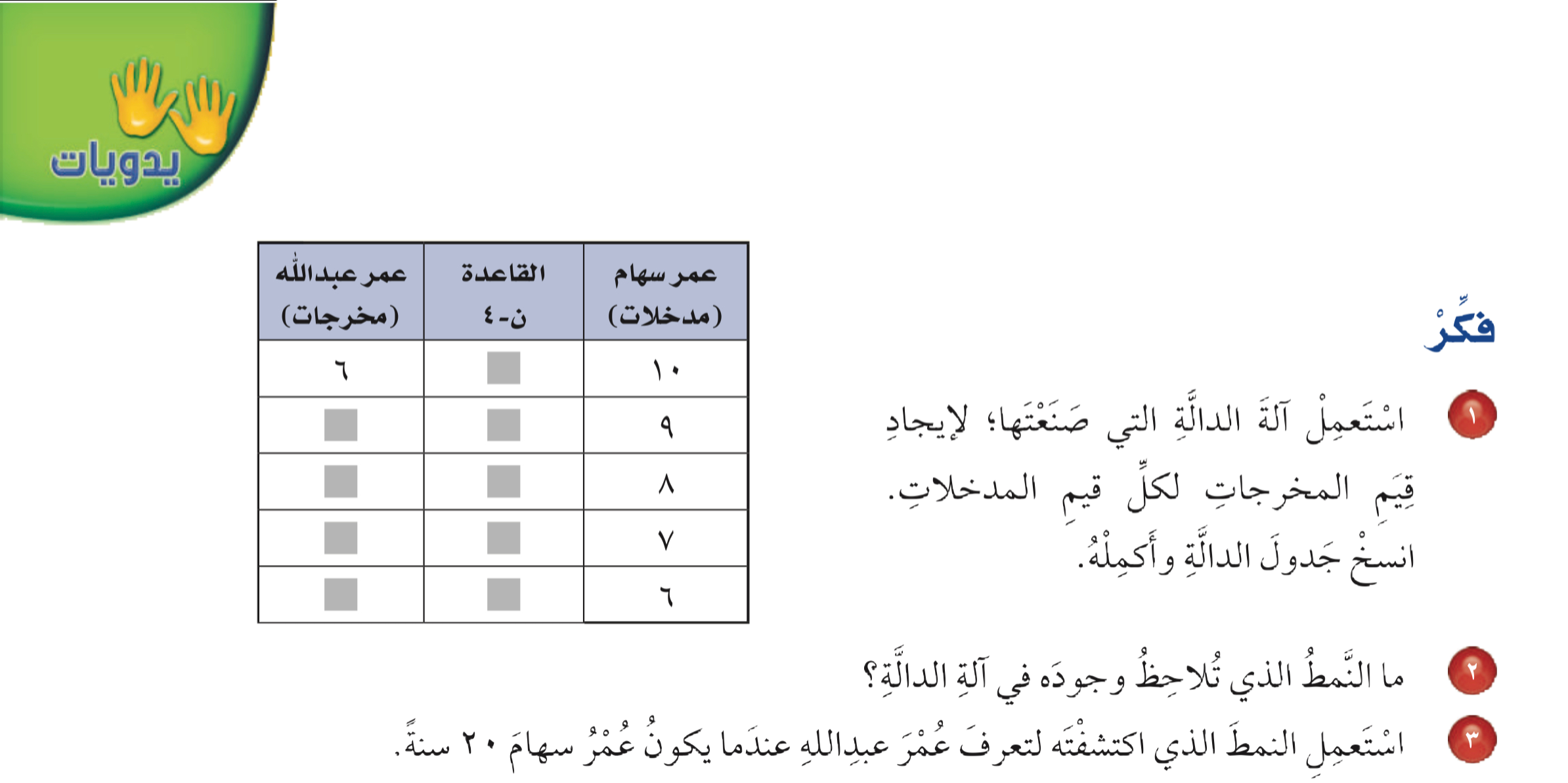 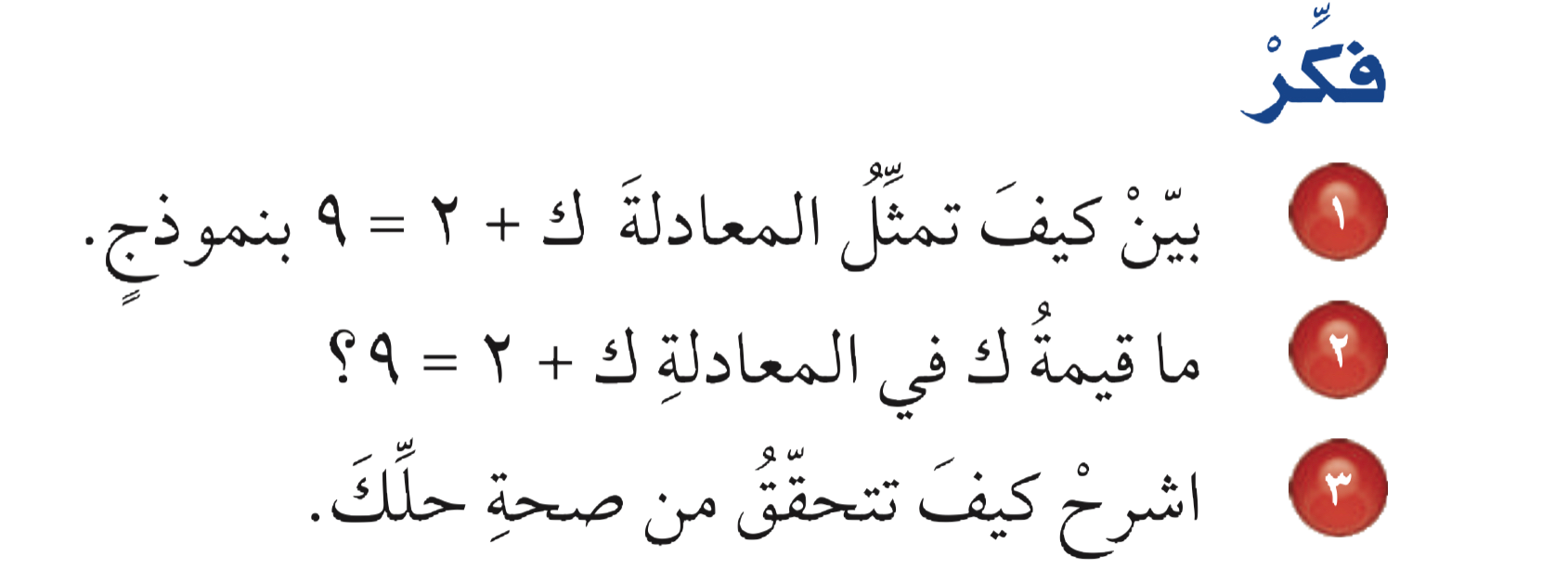 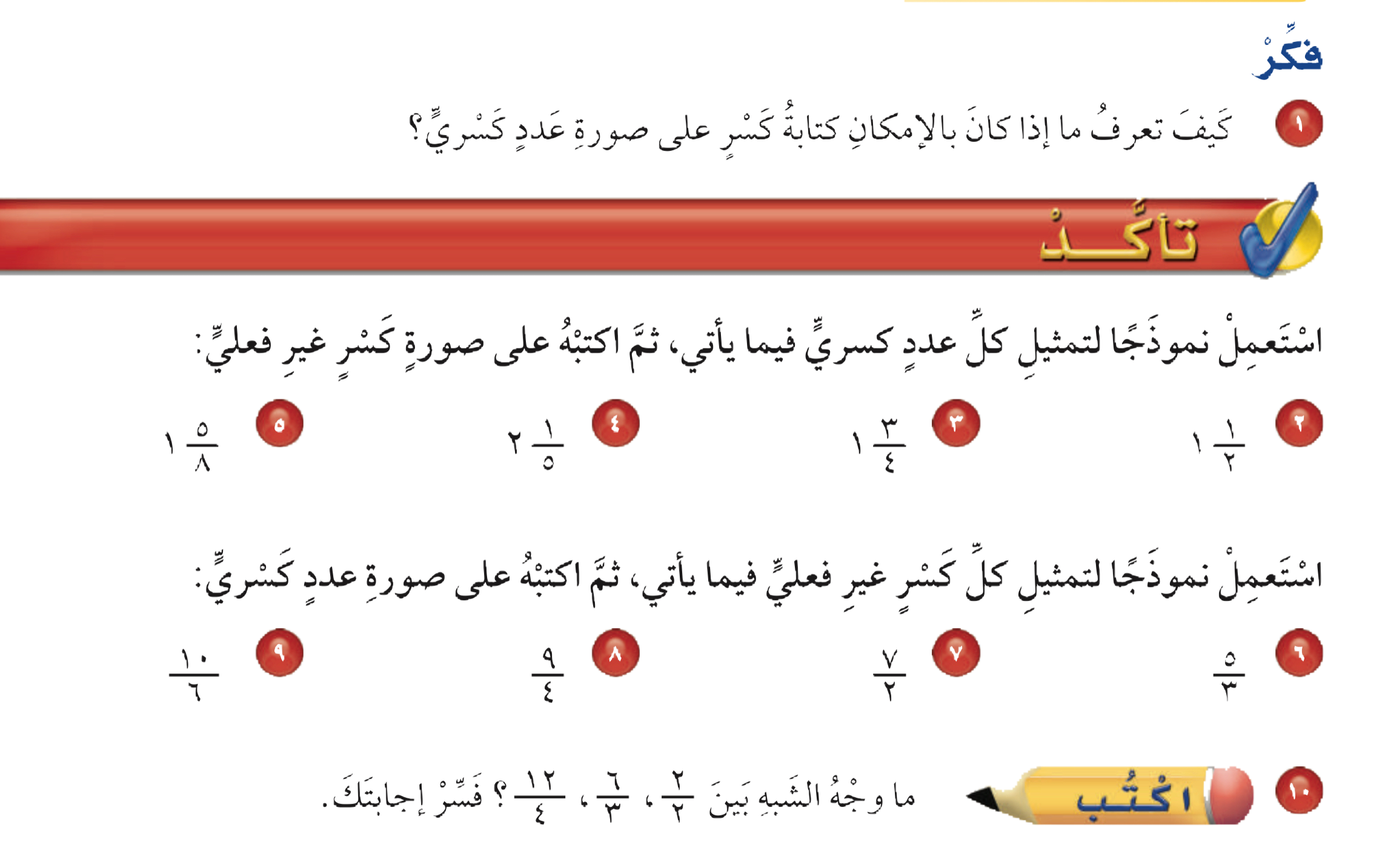 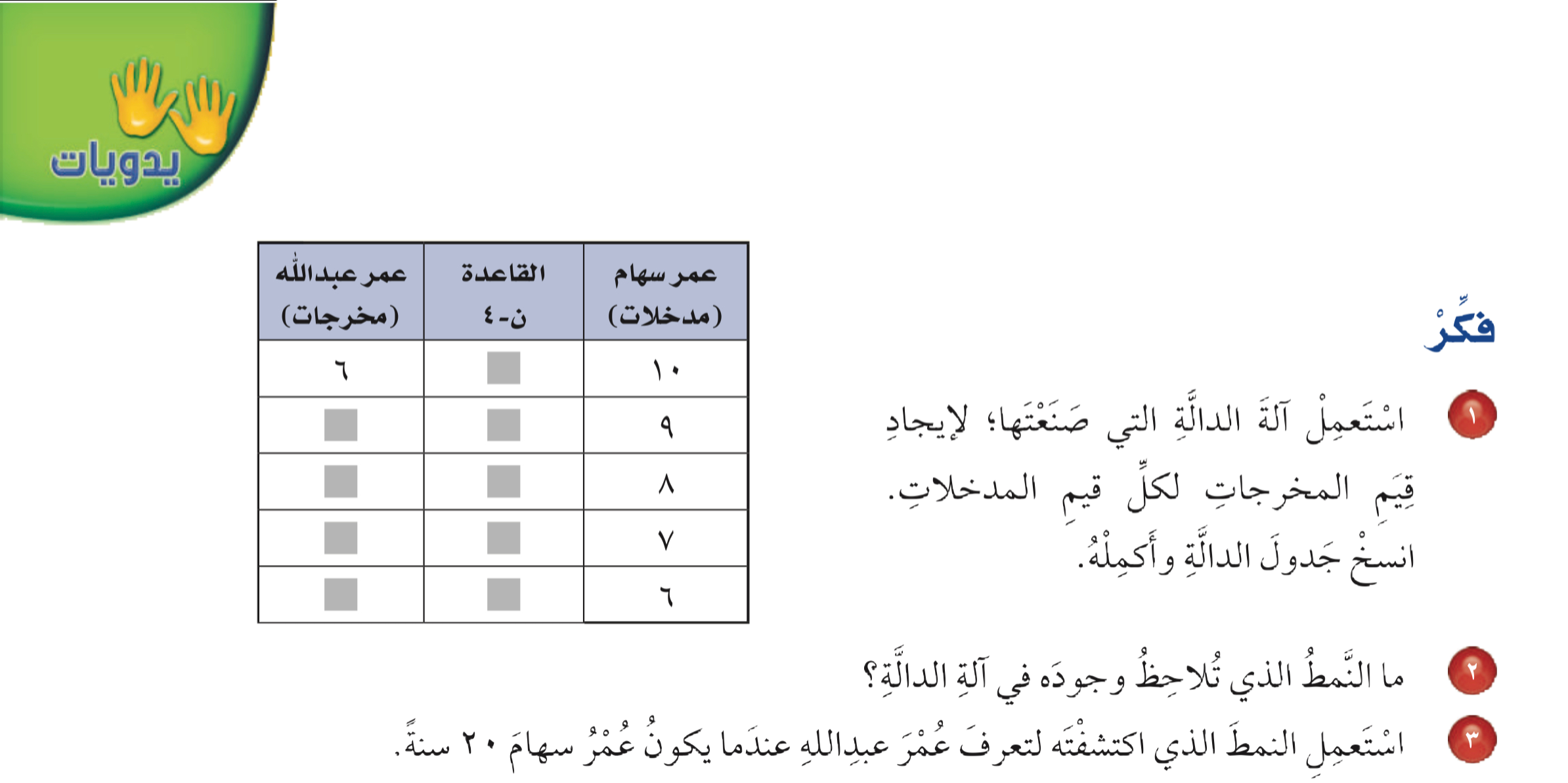 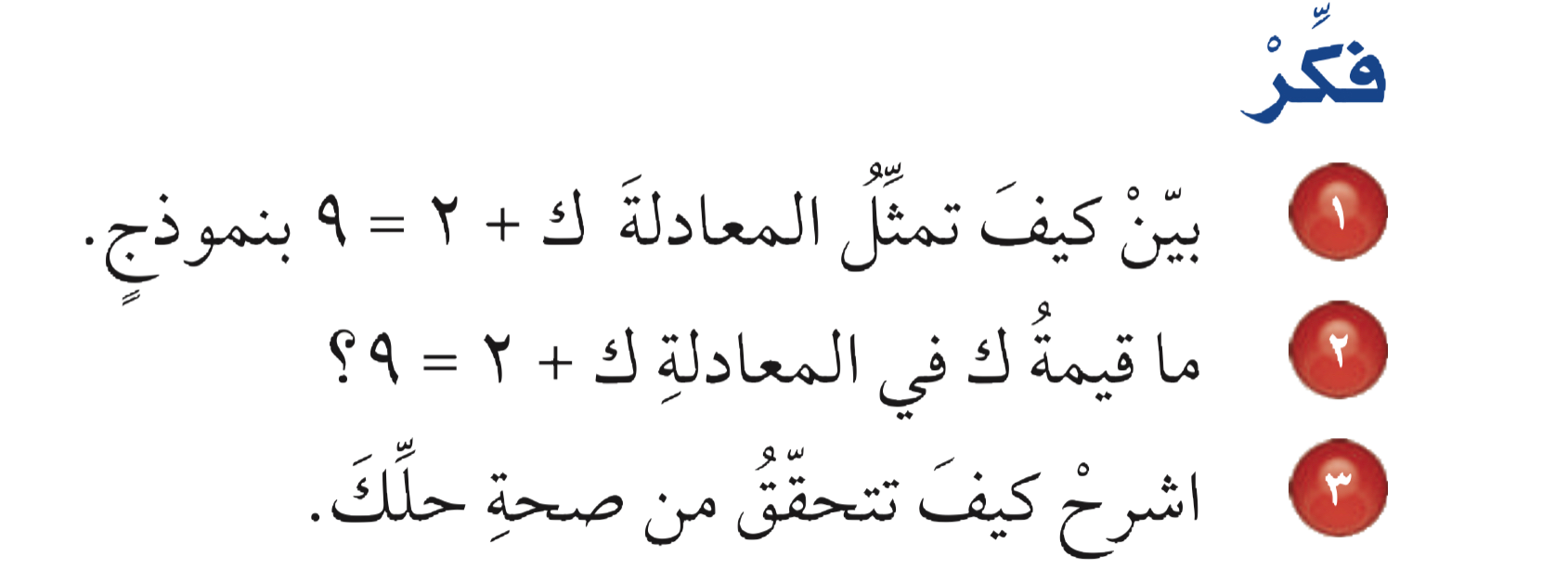 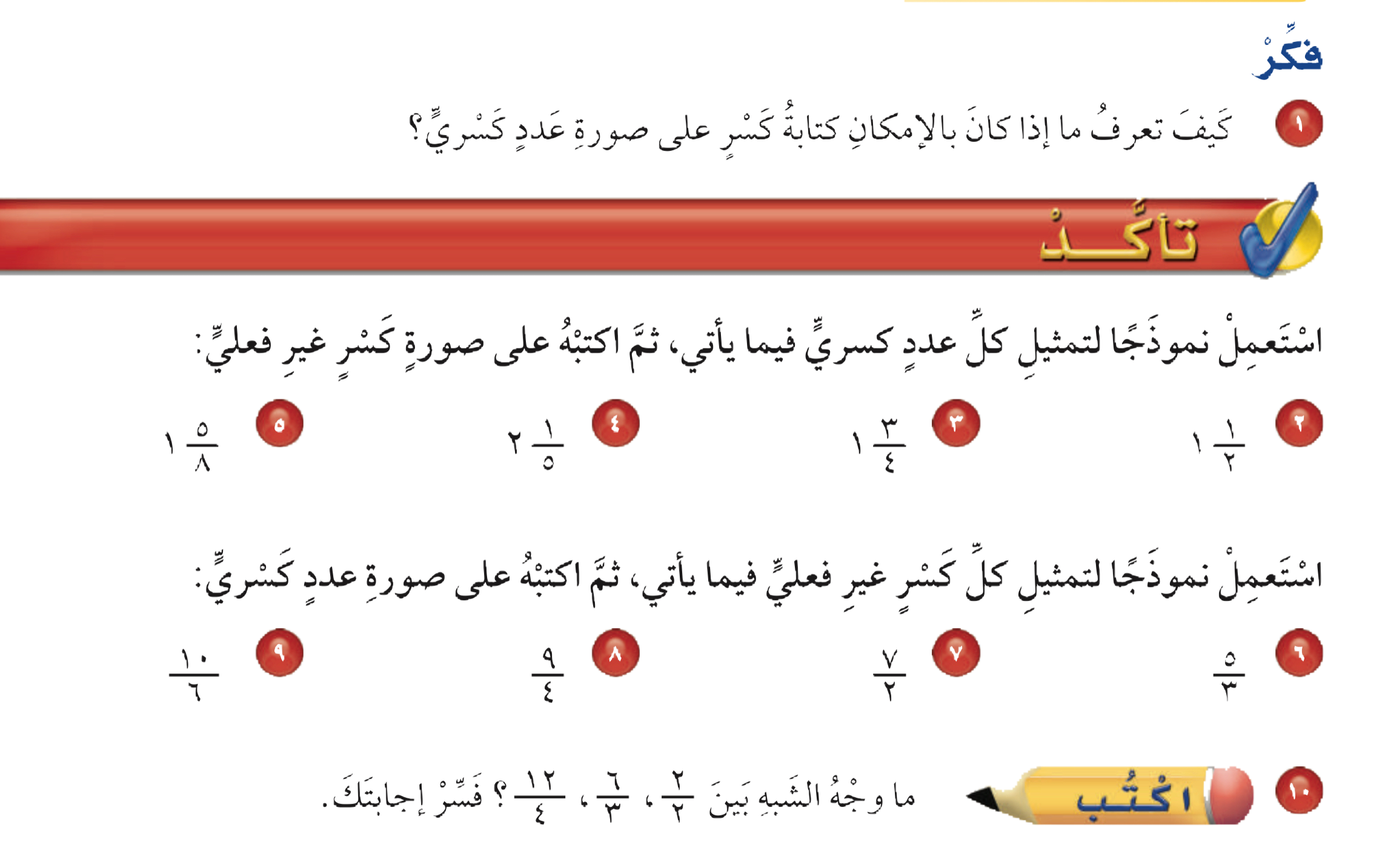 إذا كان البسط أكبر من أو يساوي المقام .
تأكد
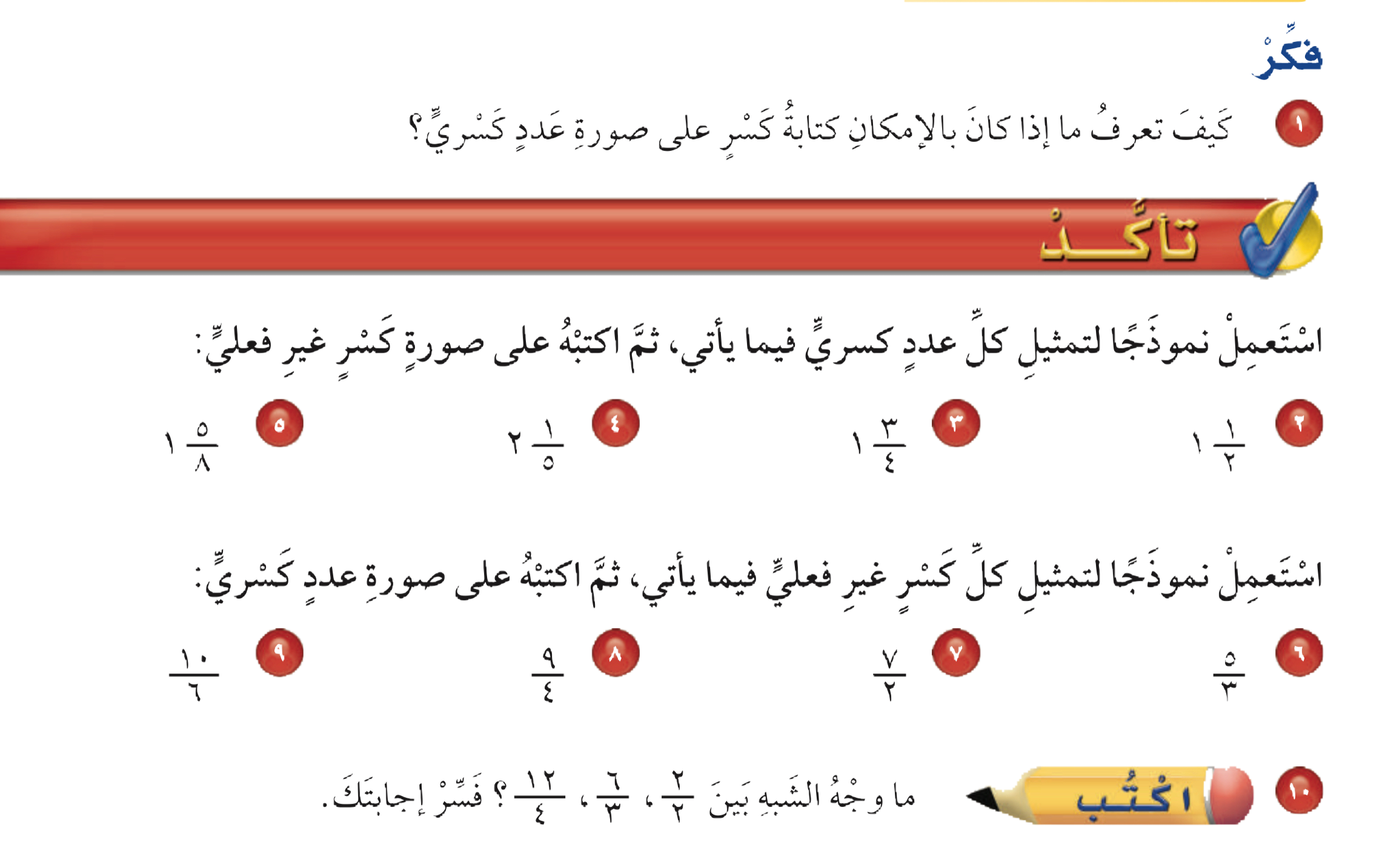 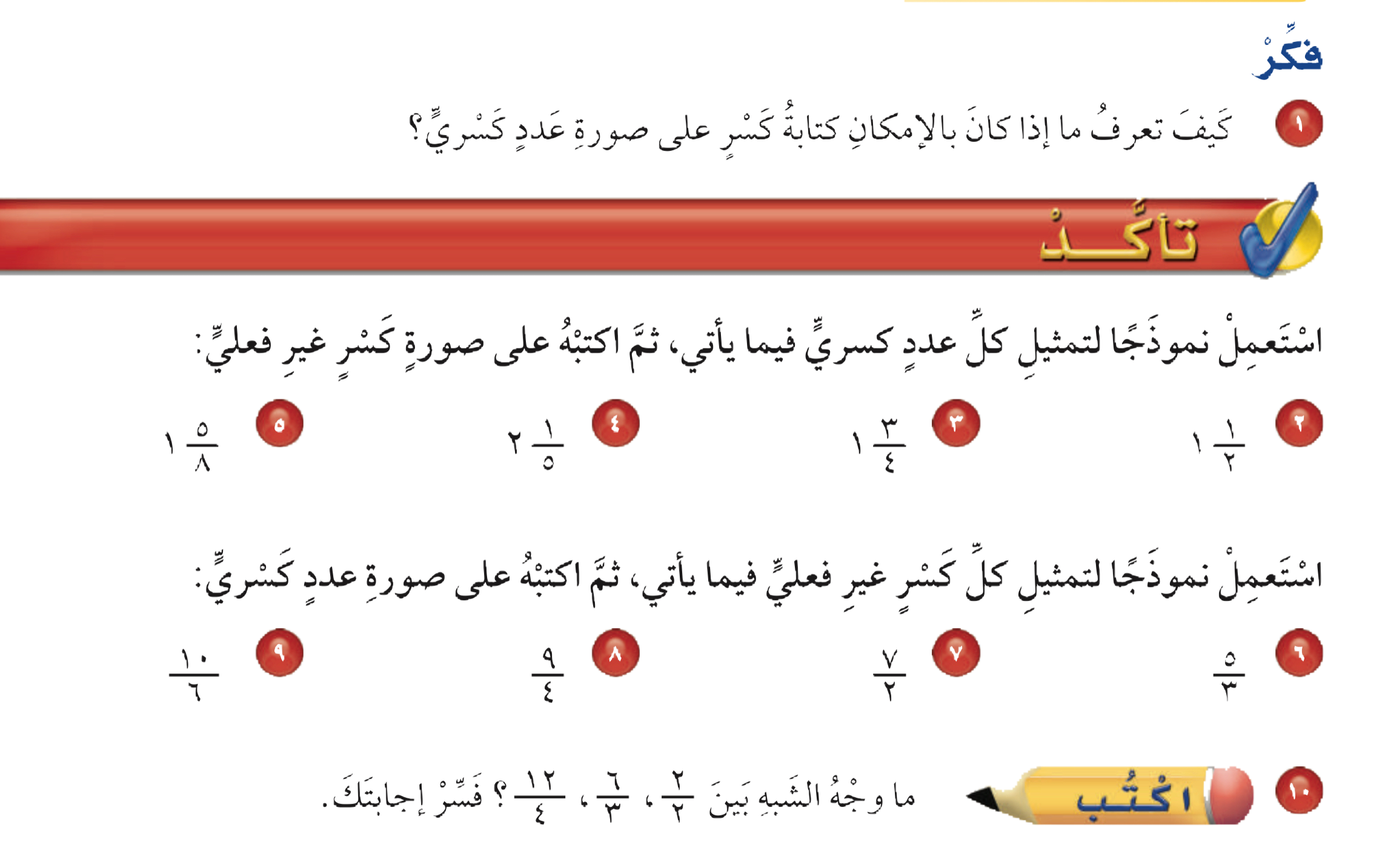 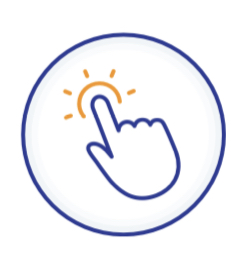 ٣
٧
=
=
٢
٤
تأكد
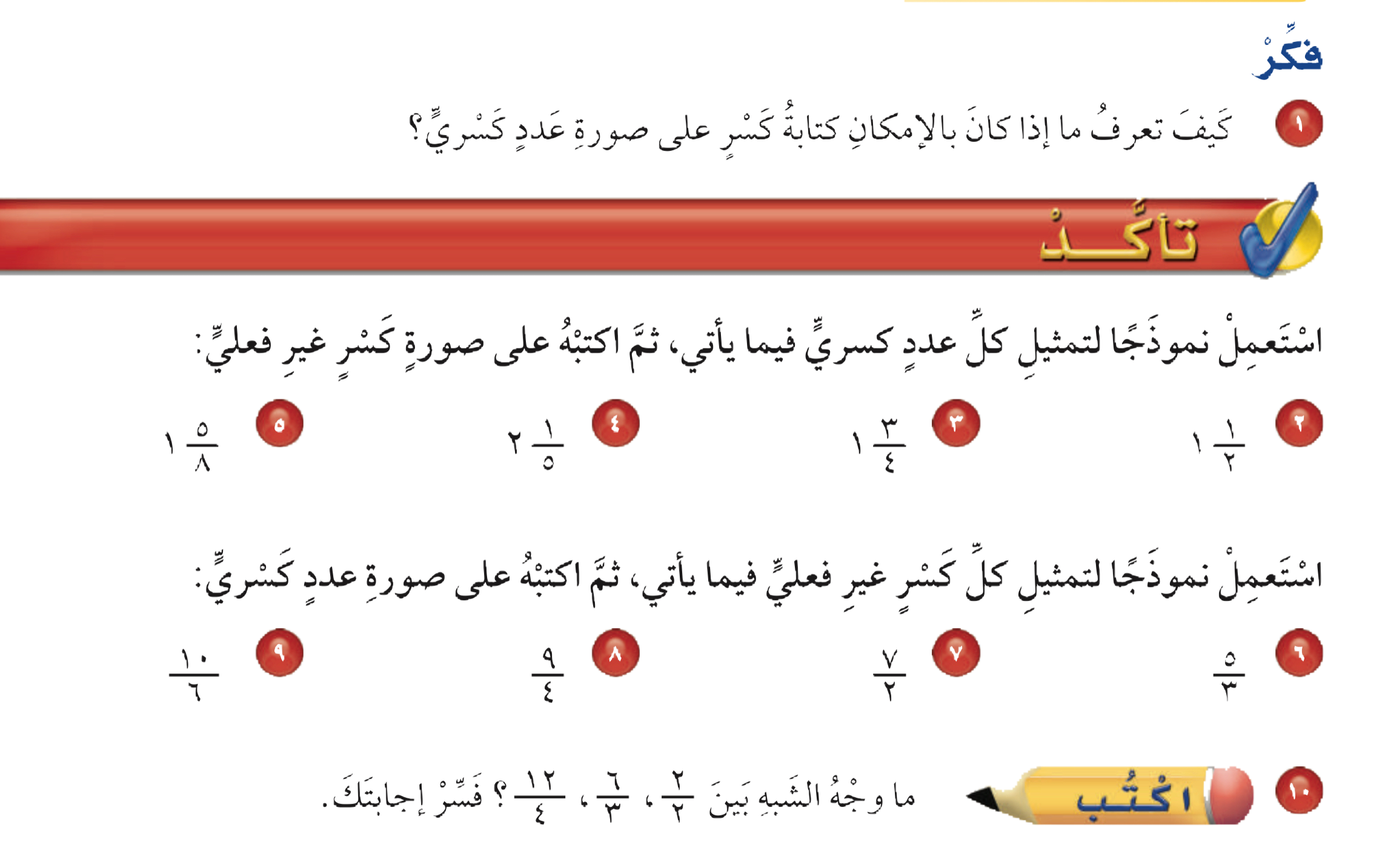 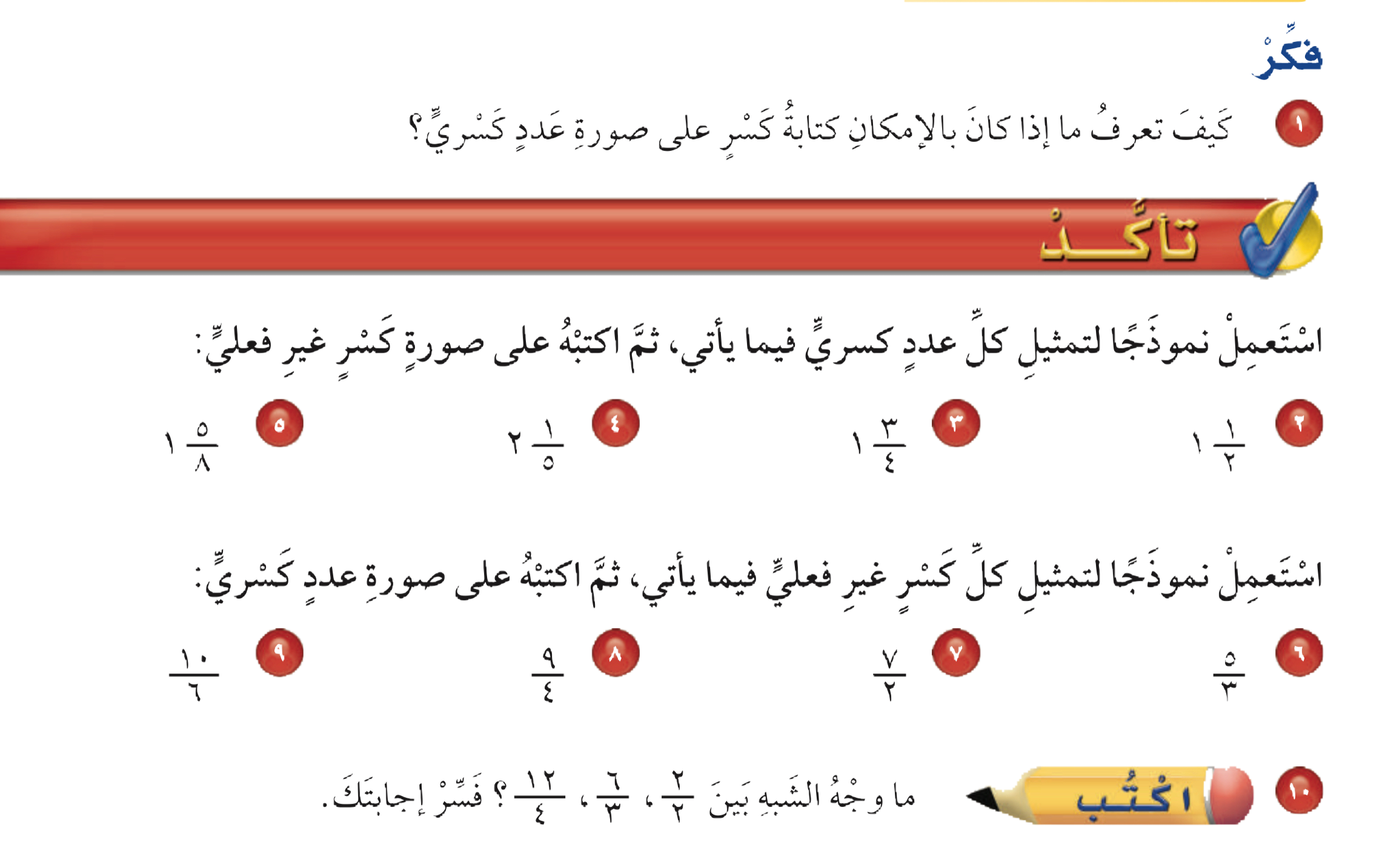 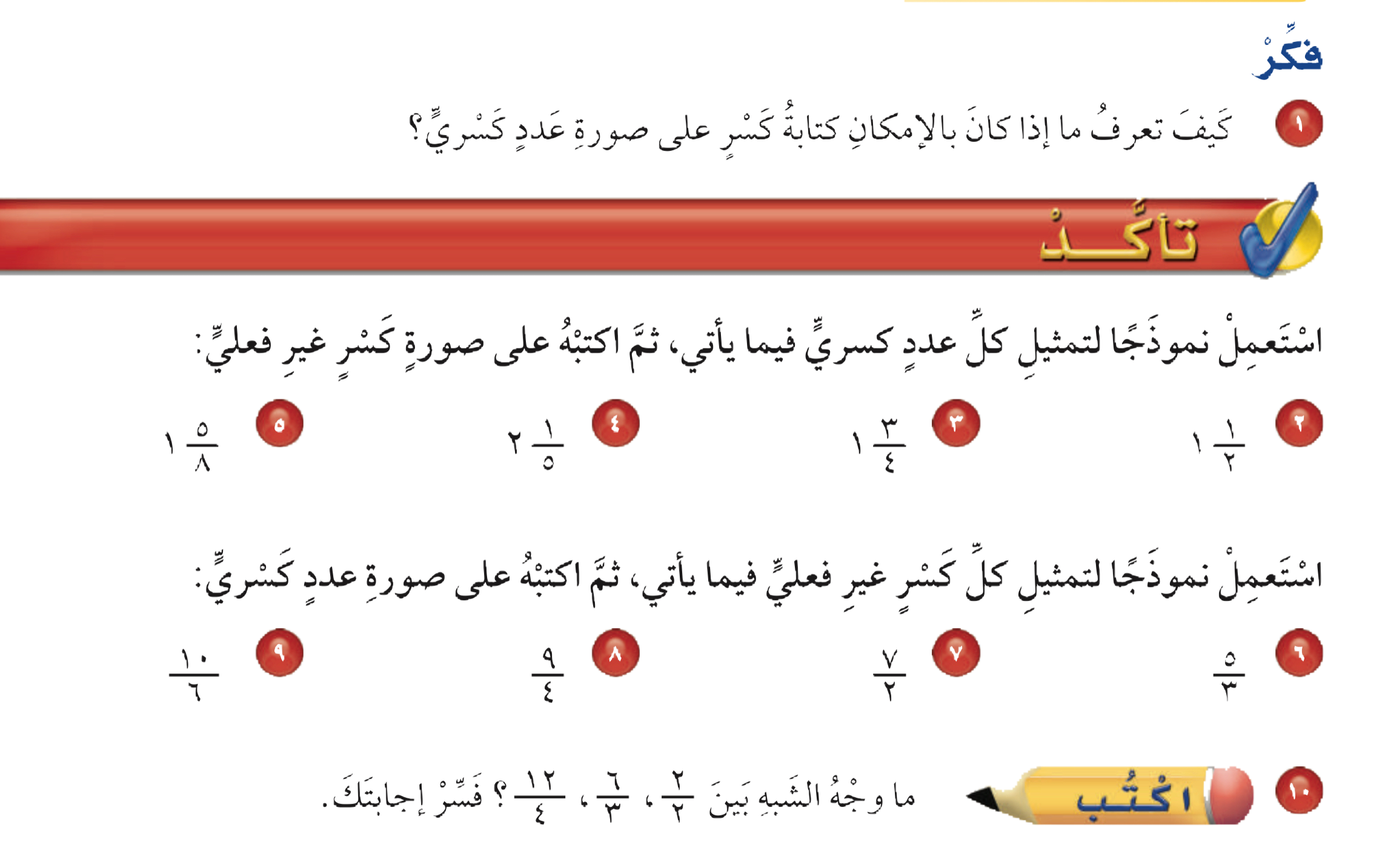 تأكد
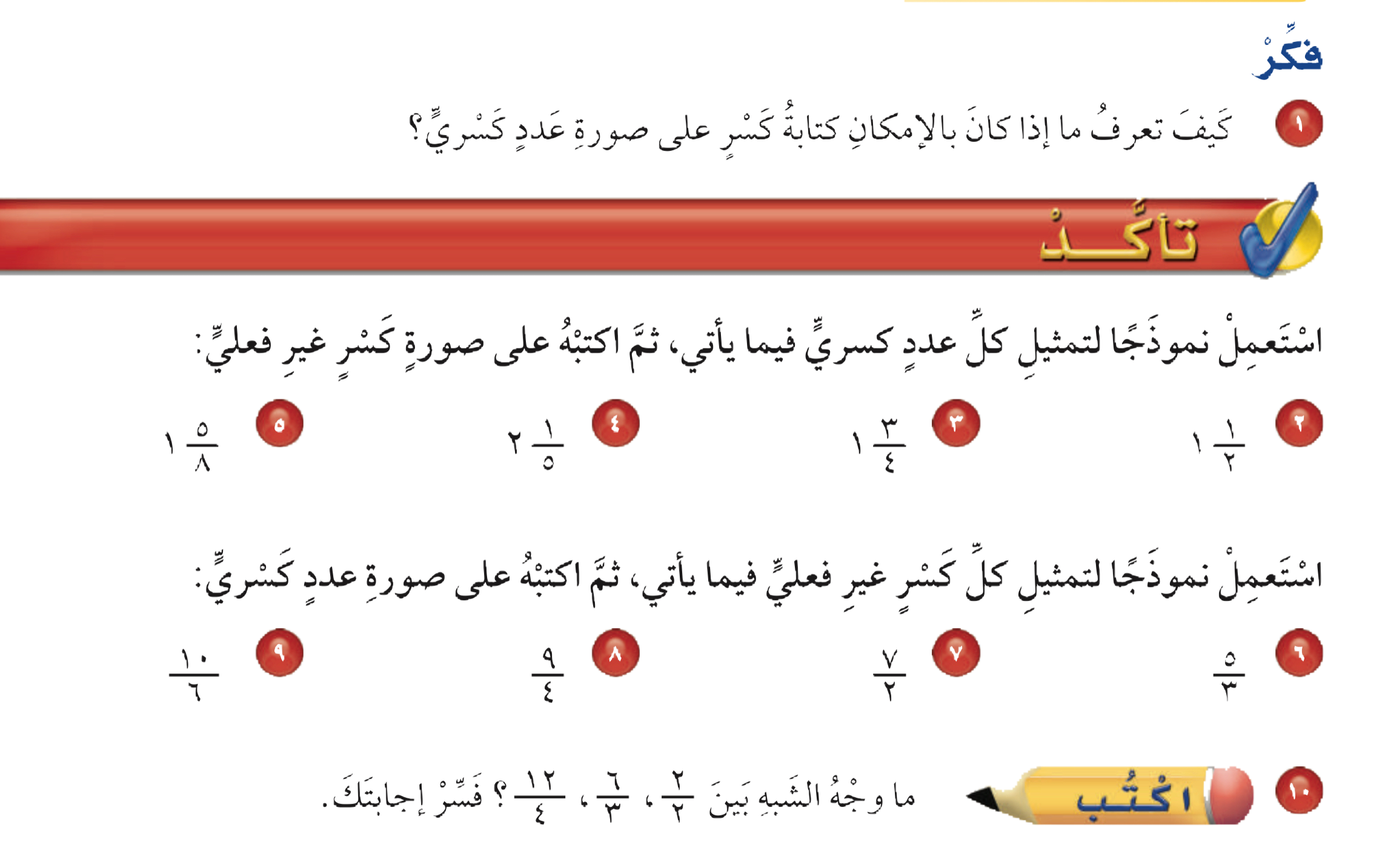 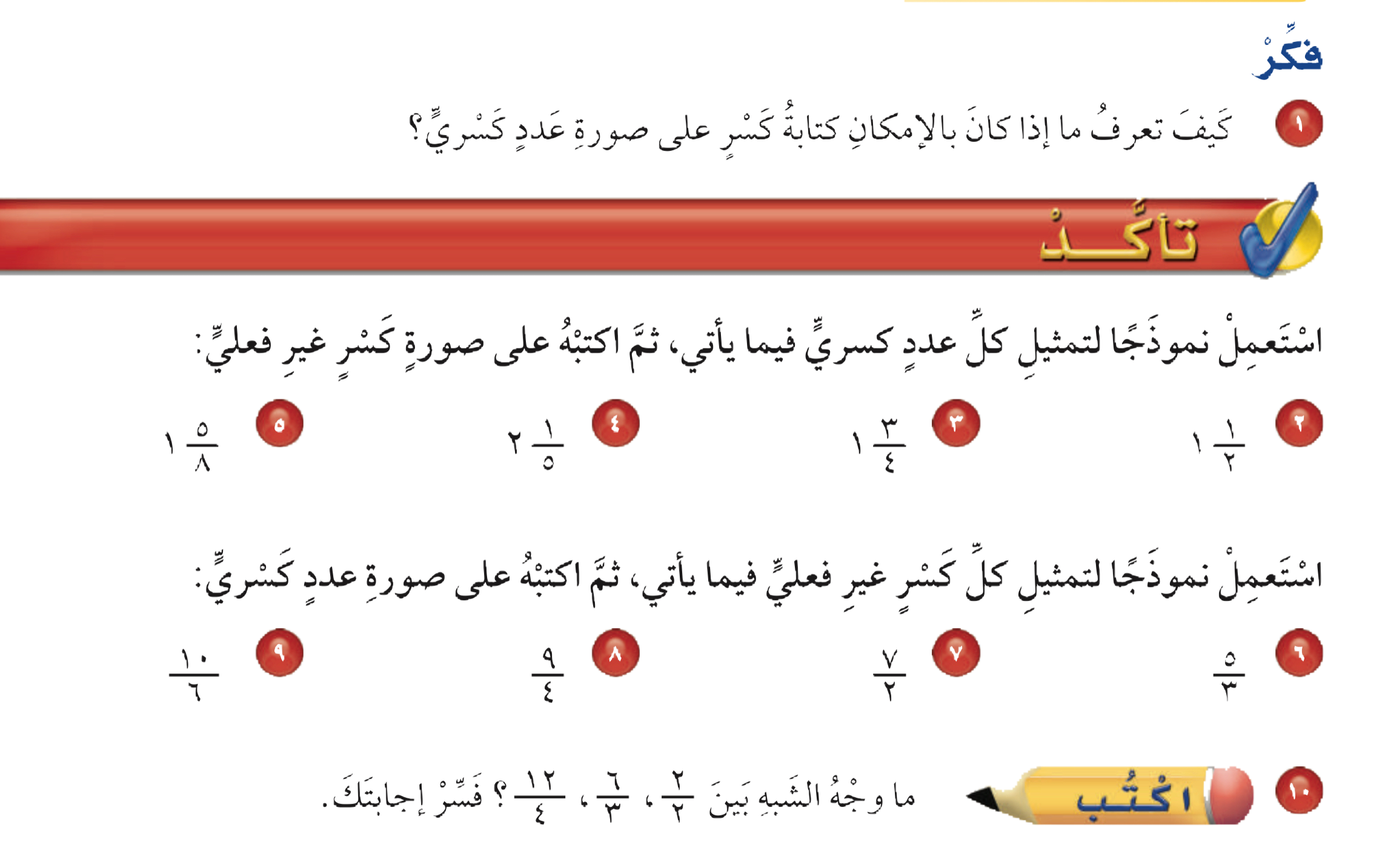 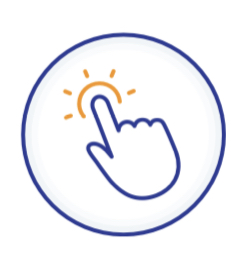 ٢
١
١
٣
=
=
٣
٢
تأكد
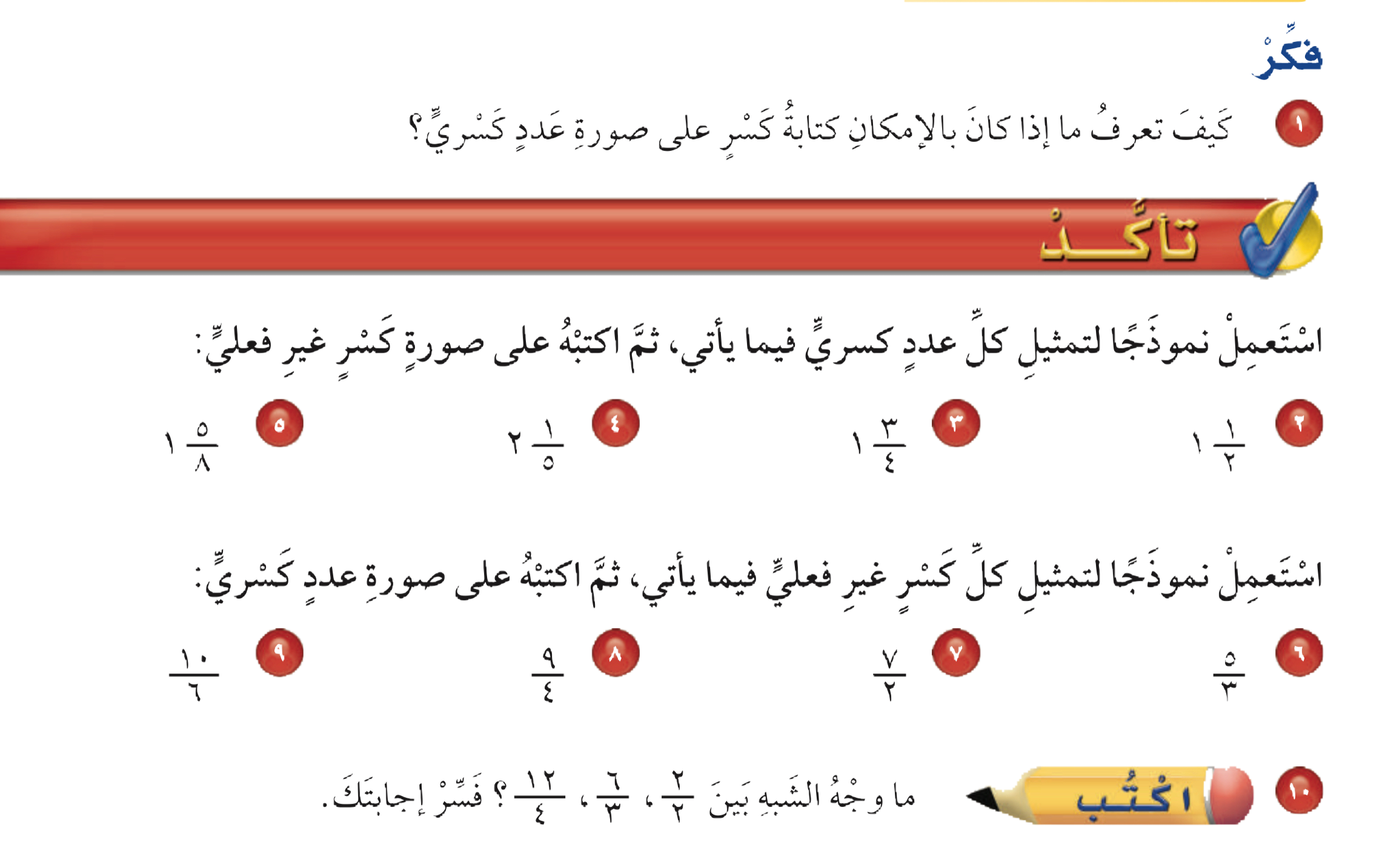 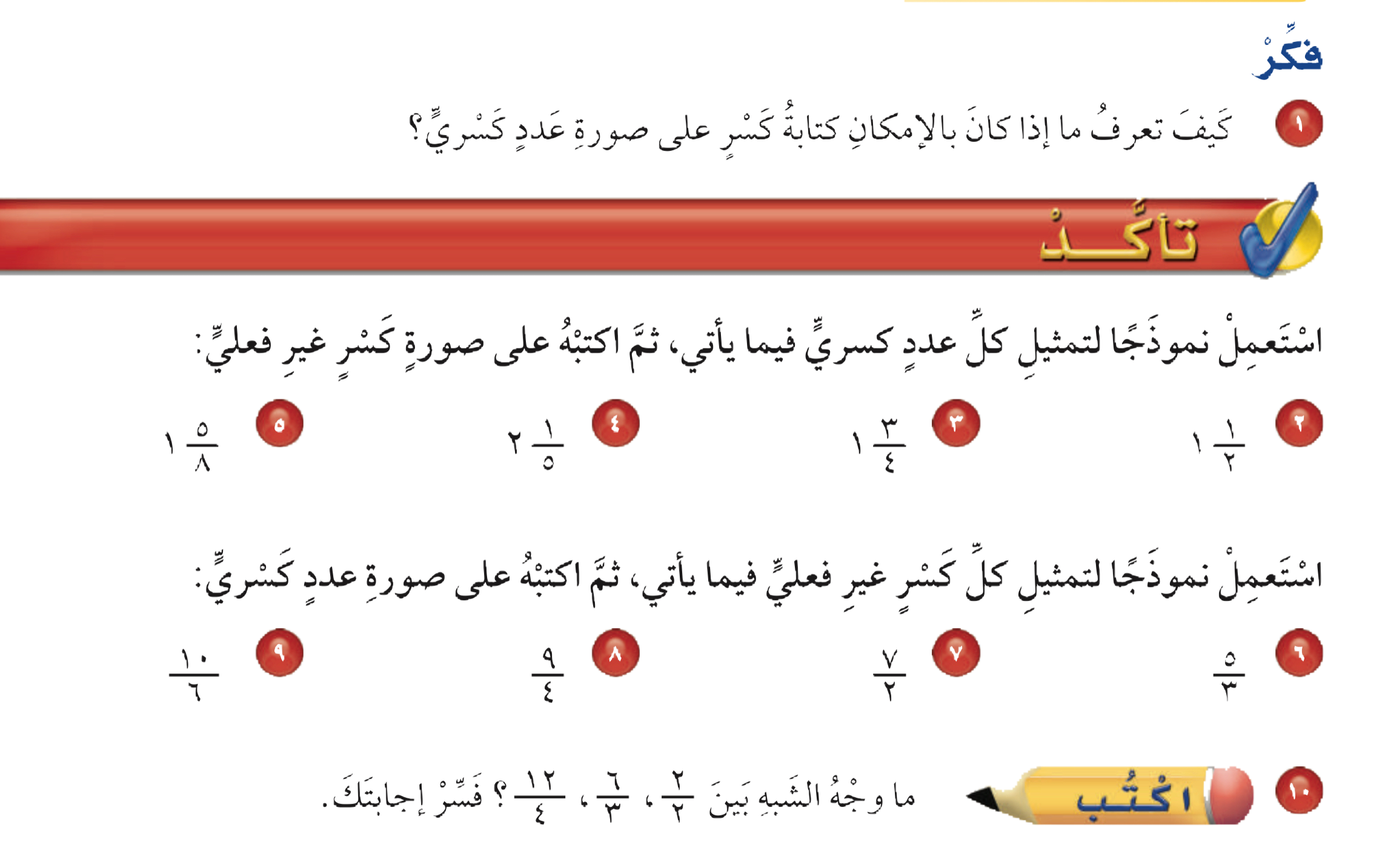 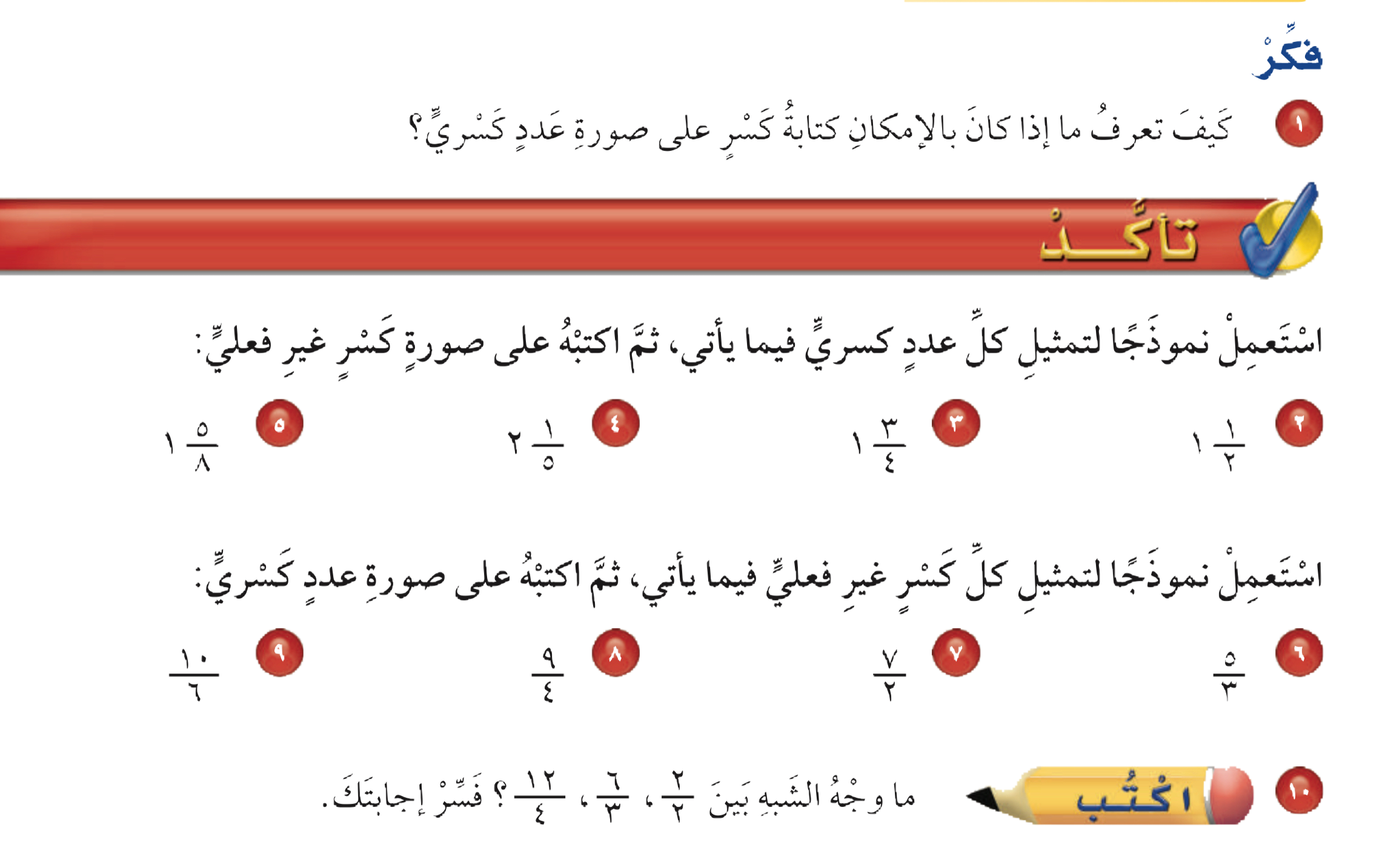 تأكد
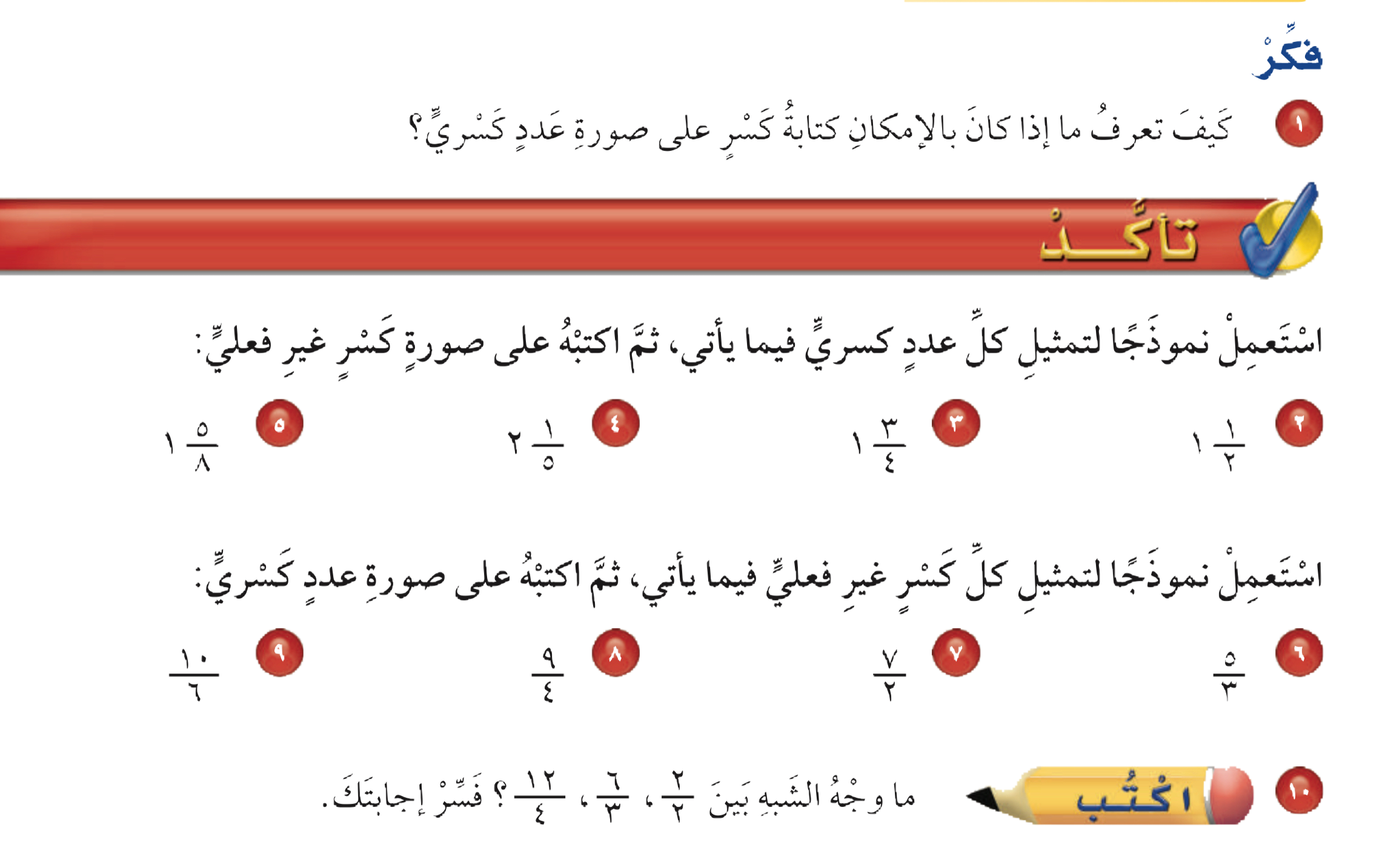 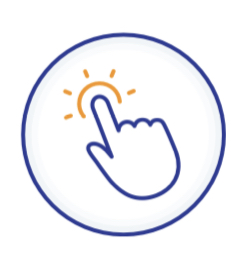 جميعها كسور غير فعلية حيث البسط أكبر من أو يساوي المقام .
الواجب
٤ ،٨
ص ٥٧